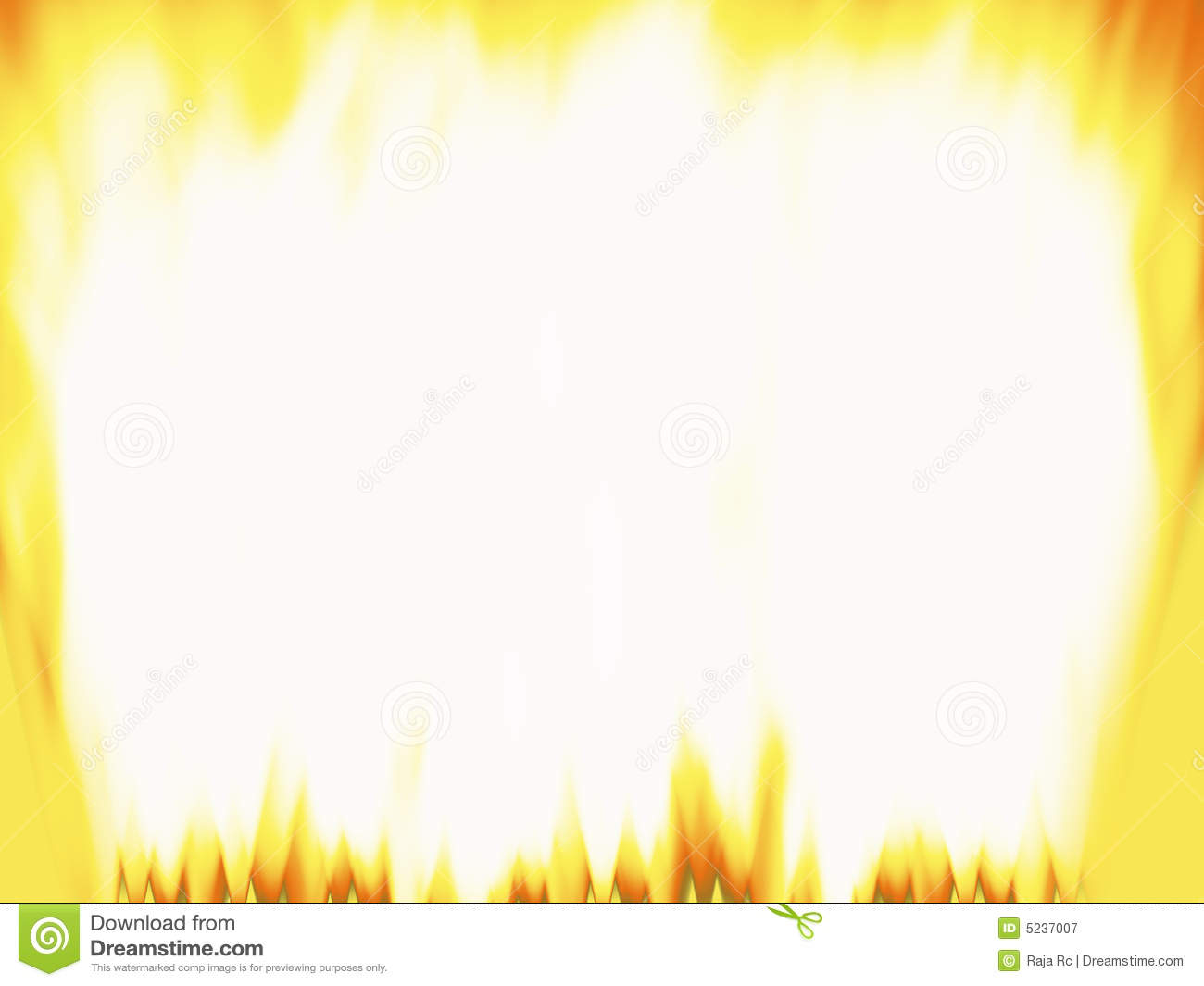 БУДЬ ОСТОРОЖЕН 
С ОГНЕМ!



Подготовила учитель-логопед Таурина О.П.
МБДОУ детский сад №123 
г. Иркутска
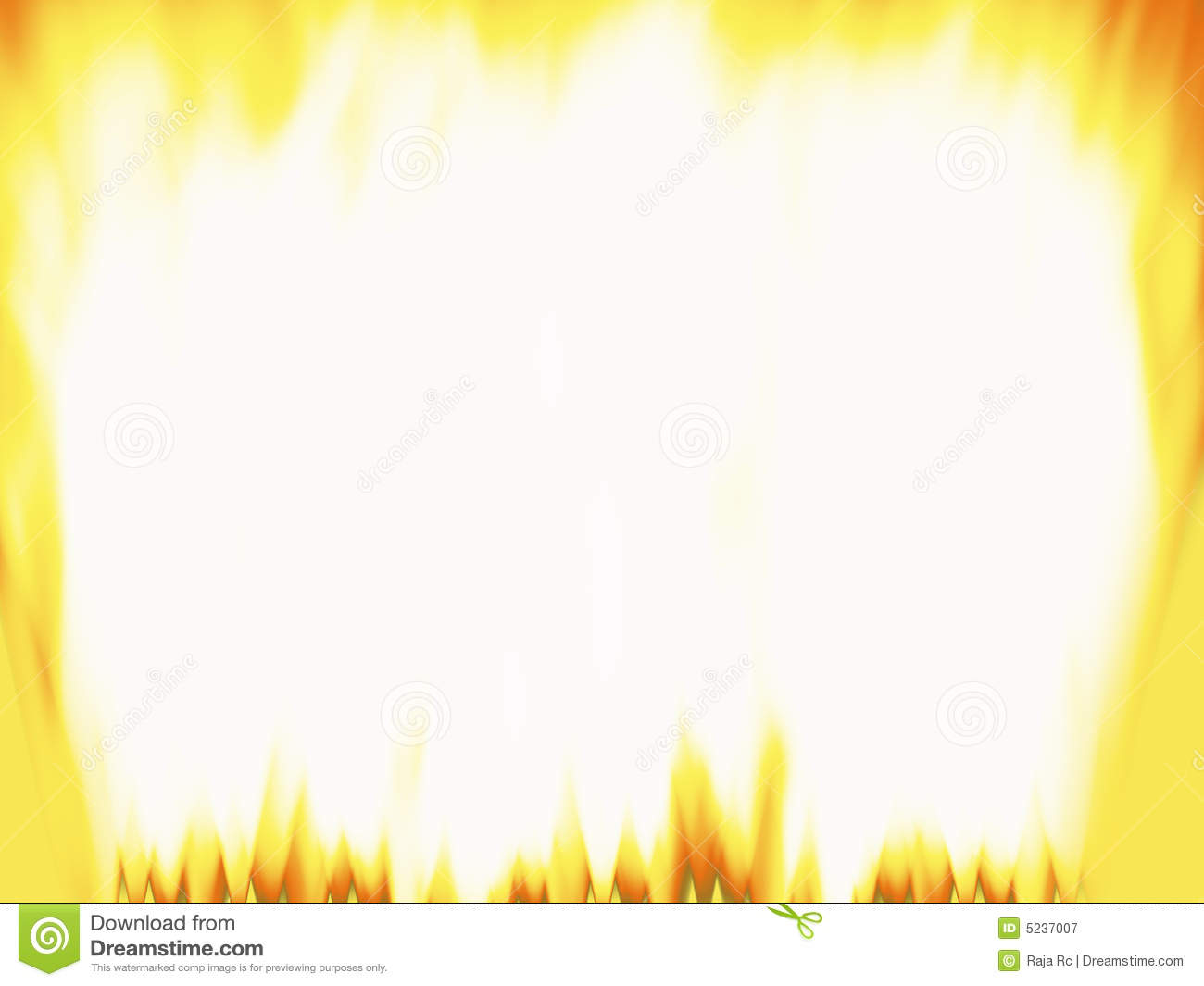 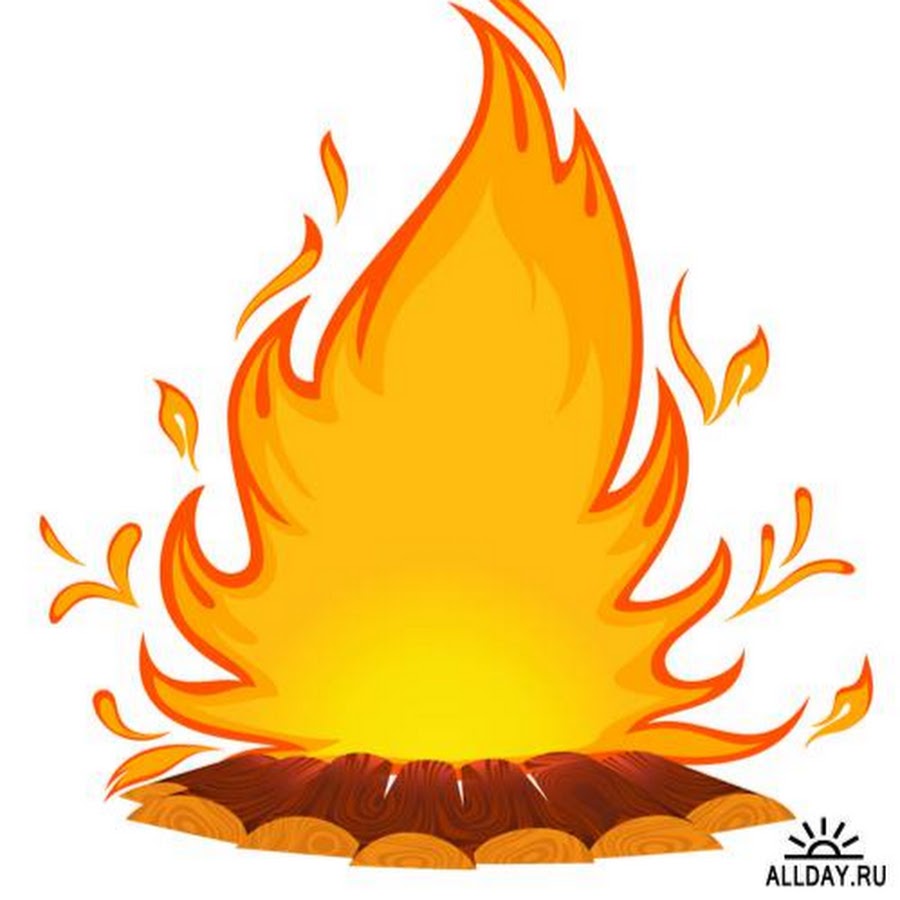 Весёлый шалунишка - оранжевый мальчишка,Лишь вечер настает - концерт в печи дает.Разбегался мальчонка, трещат дровишки звонко.Оранжевые пряди так хочется погладить...Проказника не тронь - зовется он …
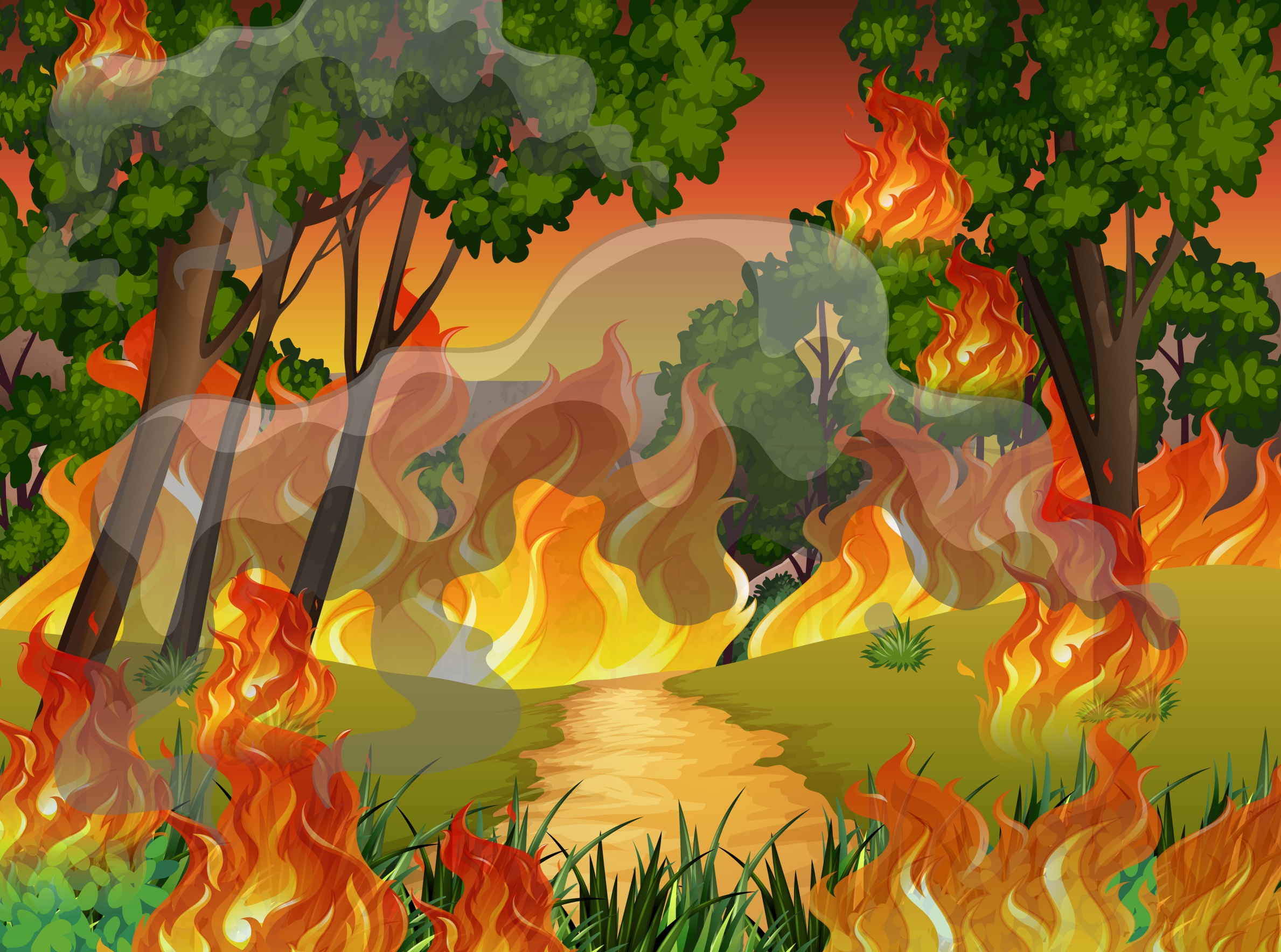 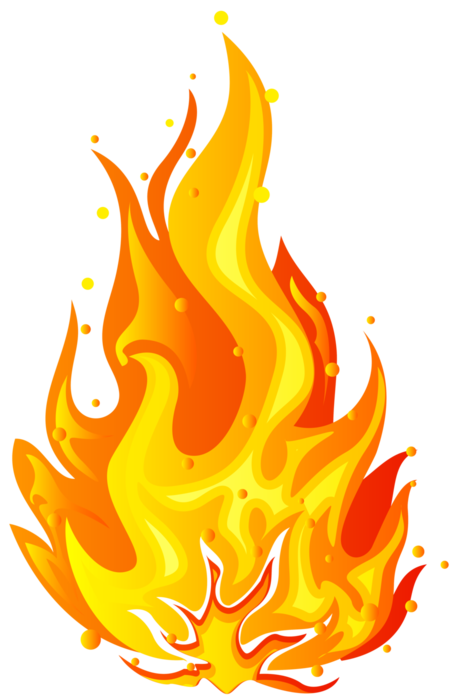 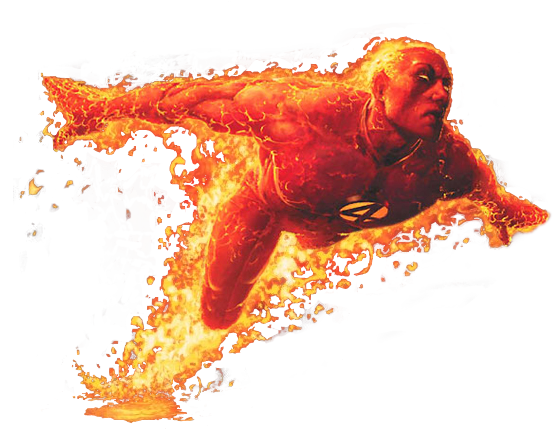 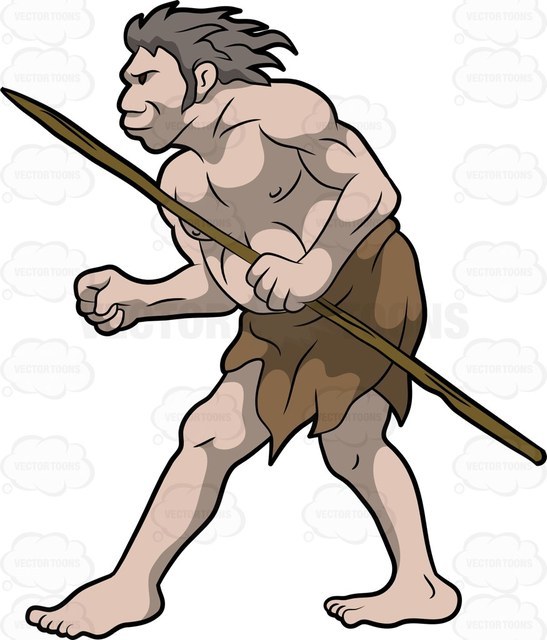 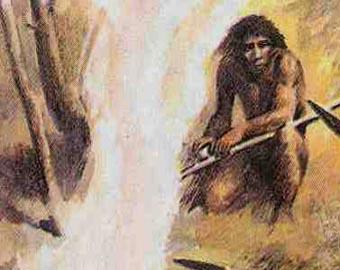 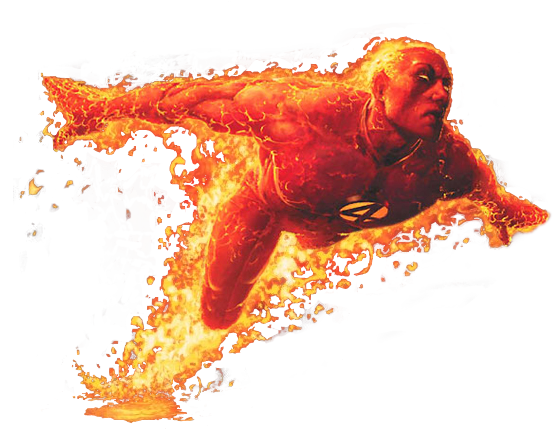 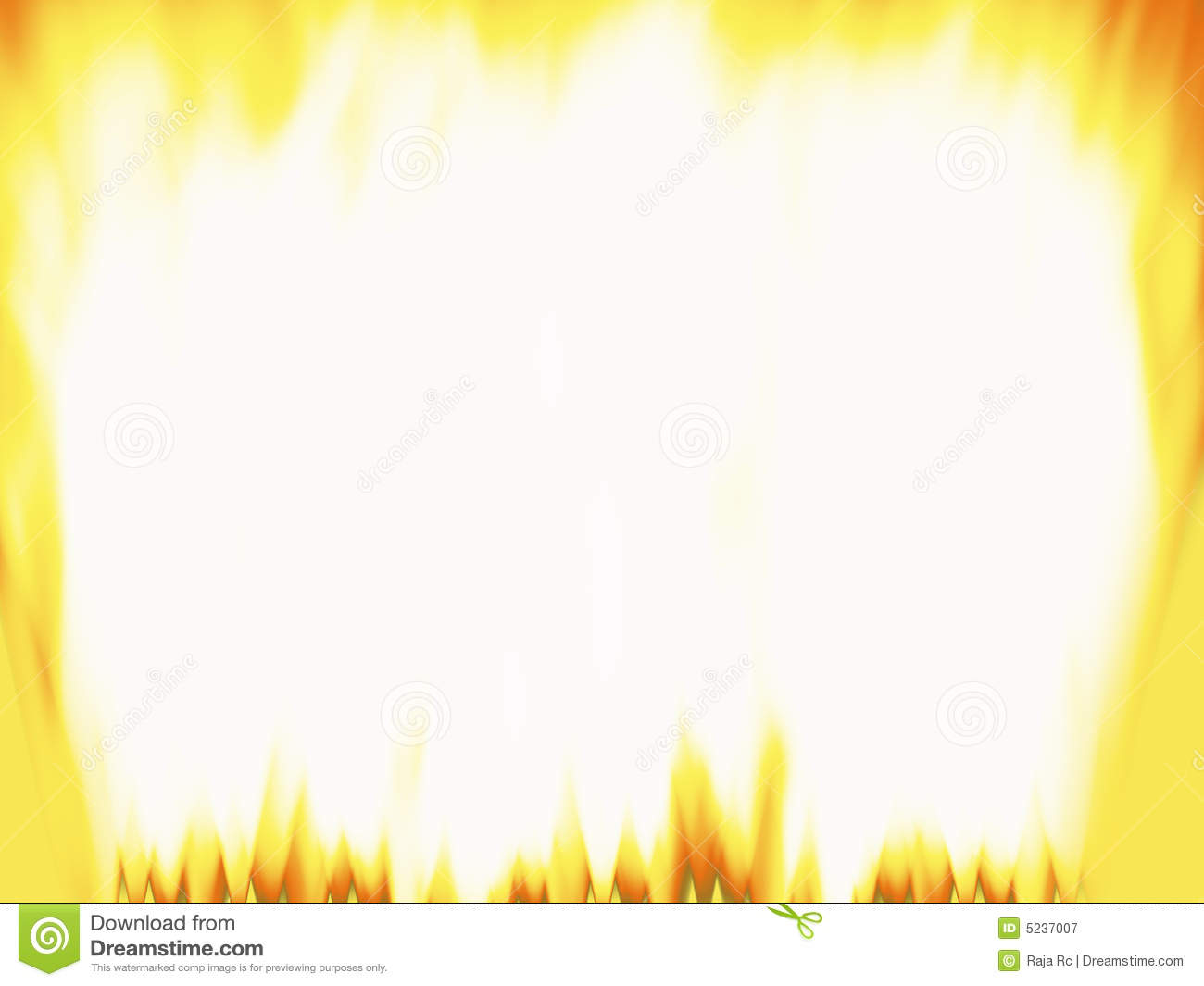 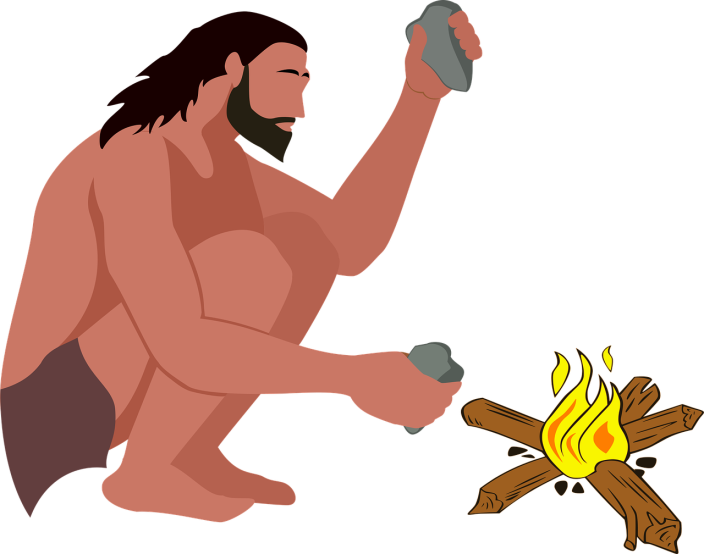 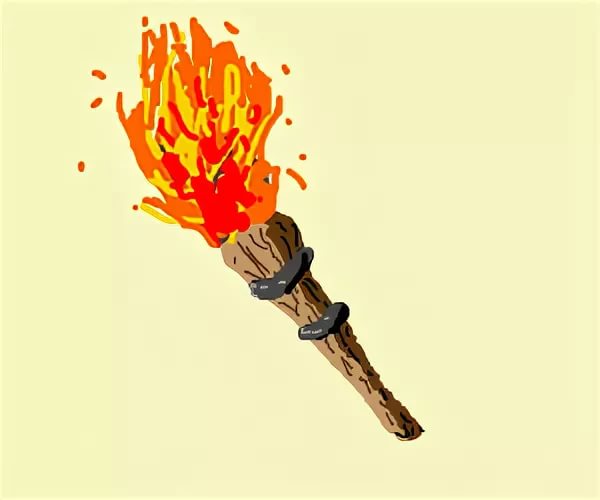 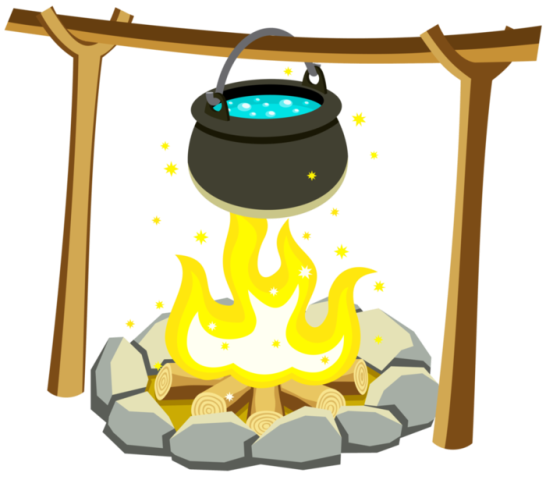 Знают все - человек без огня
Не живет ни единого дня!
При огне, как при солнце светло,
При огне и зимою тепло!
Посмотрите, ребята вокруг,
Нам огонь - повседневный наш друг!
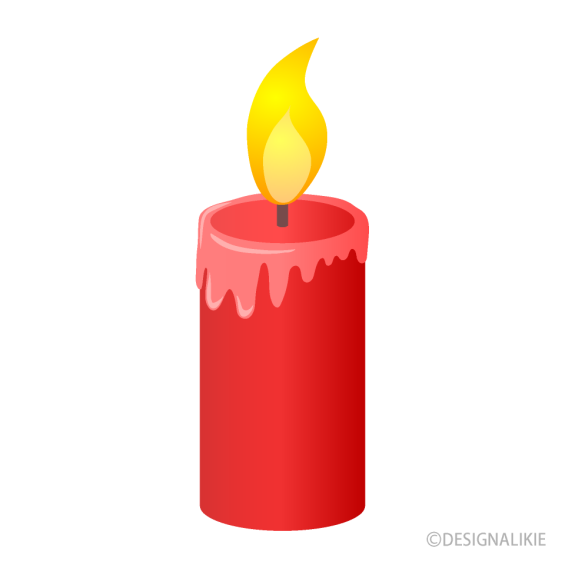 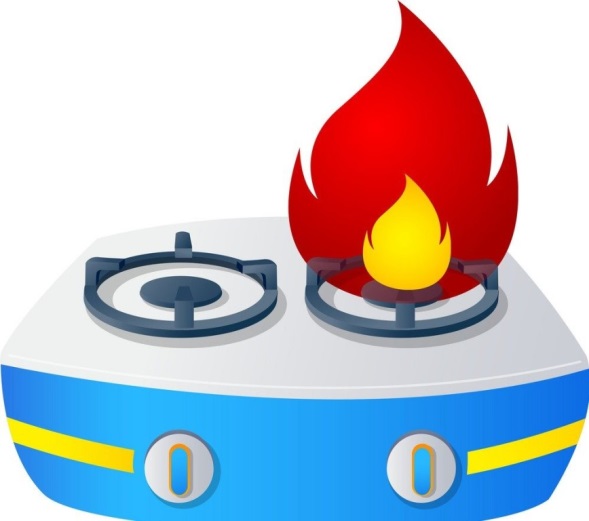 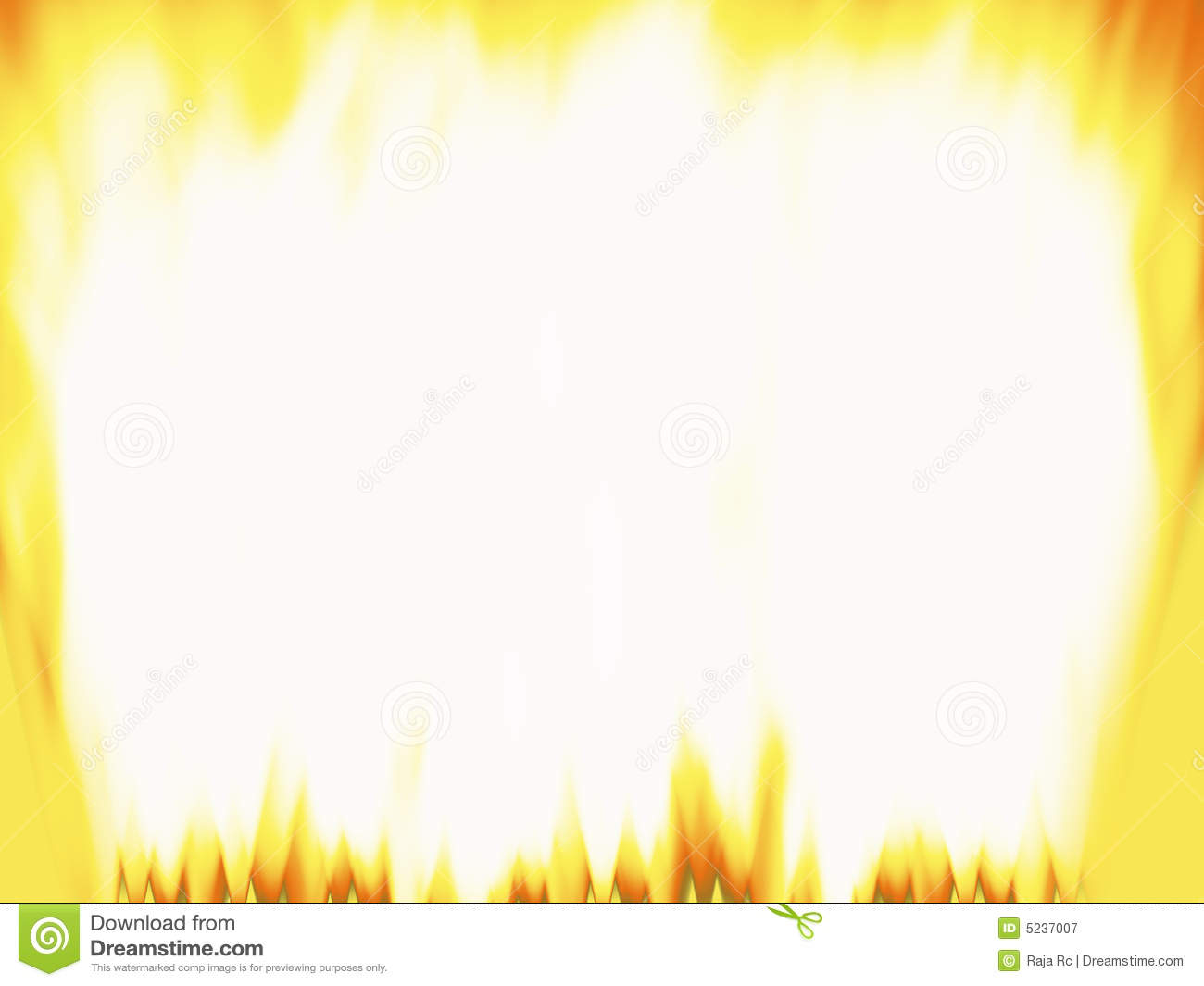 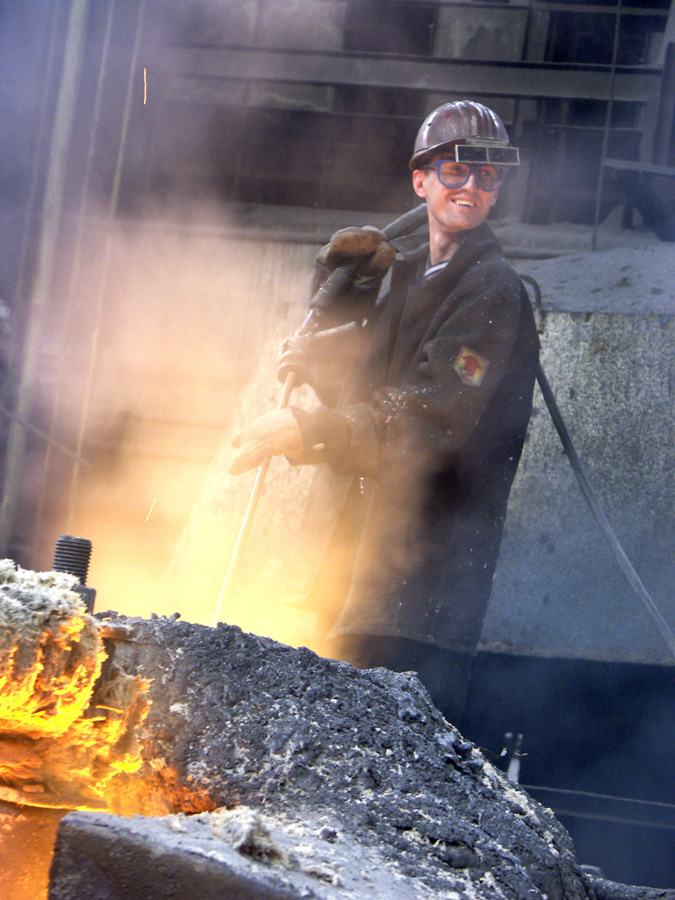 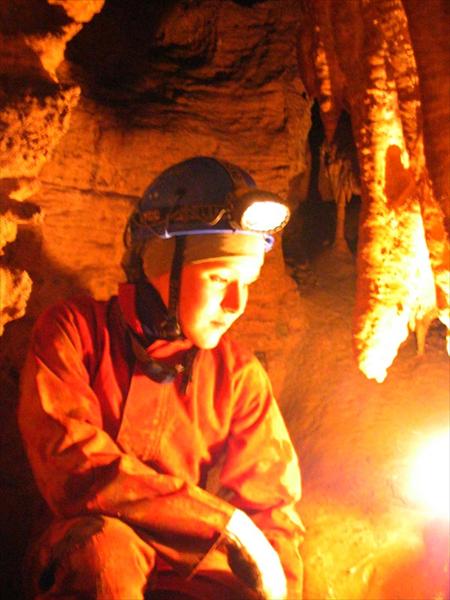 Полезные свойства огня научились использовать сталевары, электросварщики и люди разных профессий.
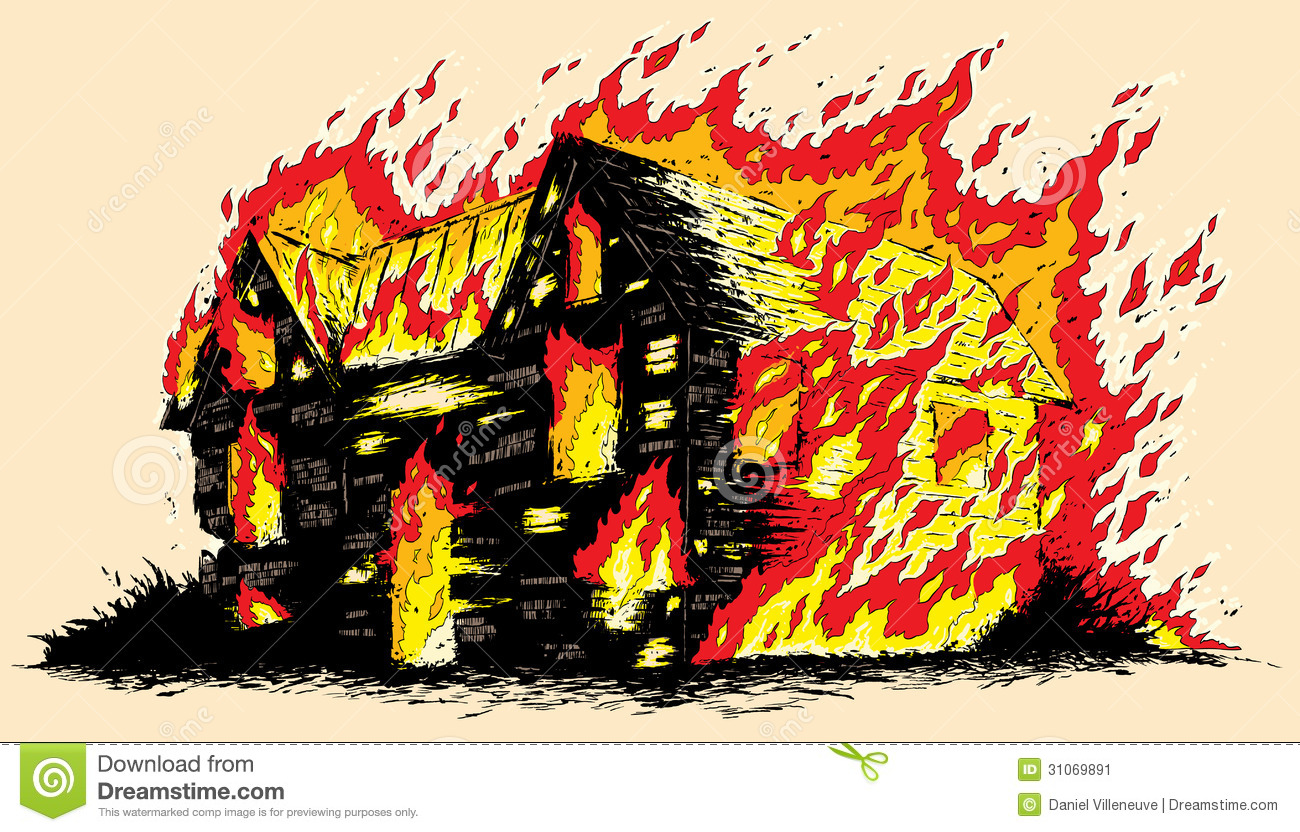 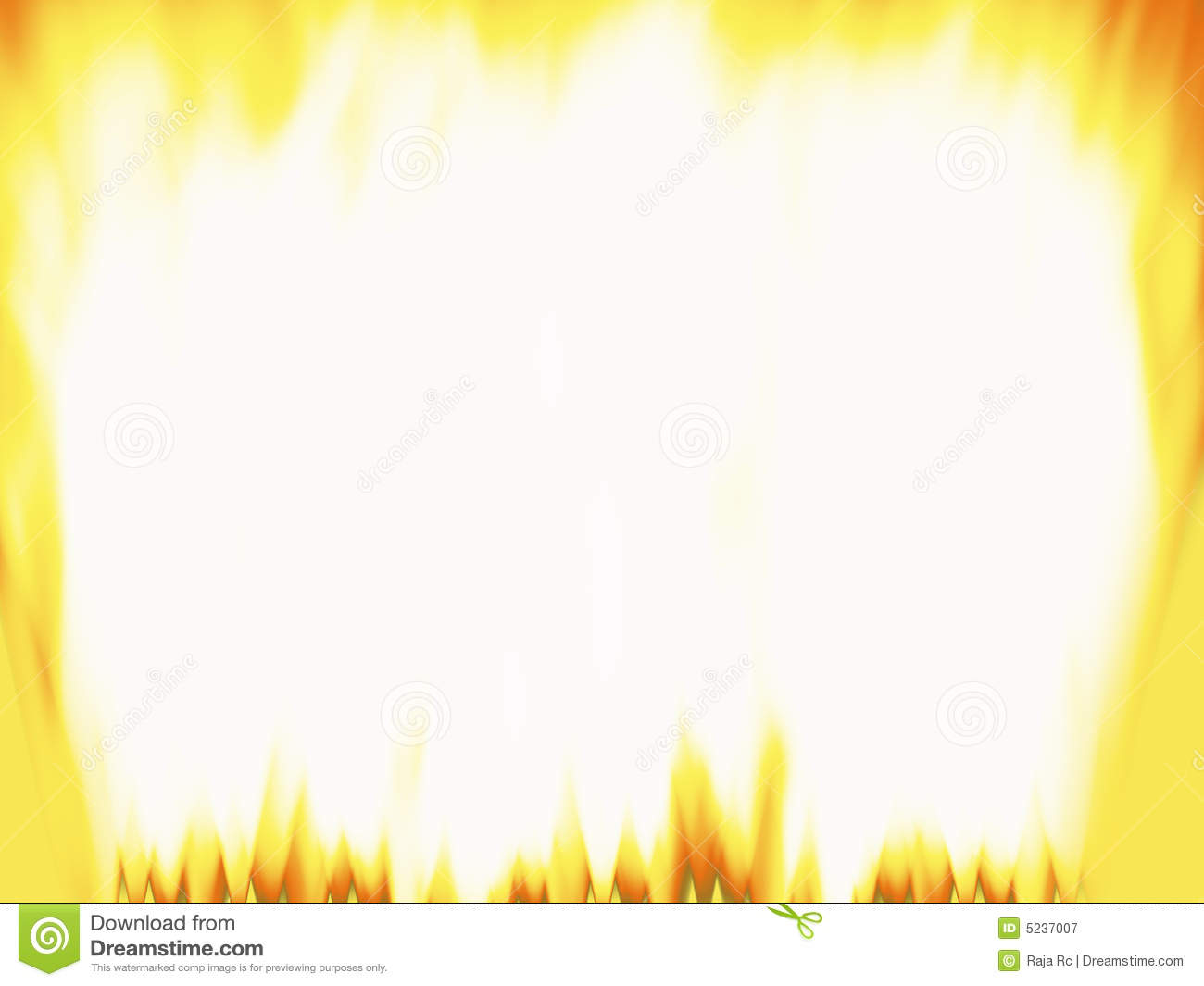 Но когда мы небрежны  с огнем,                                                  Он становится нашим врагом.
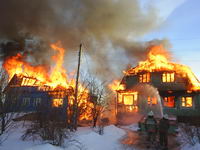 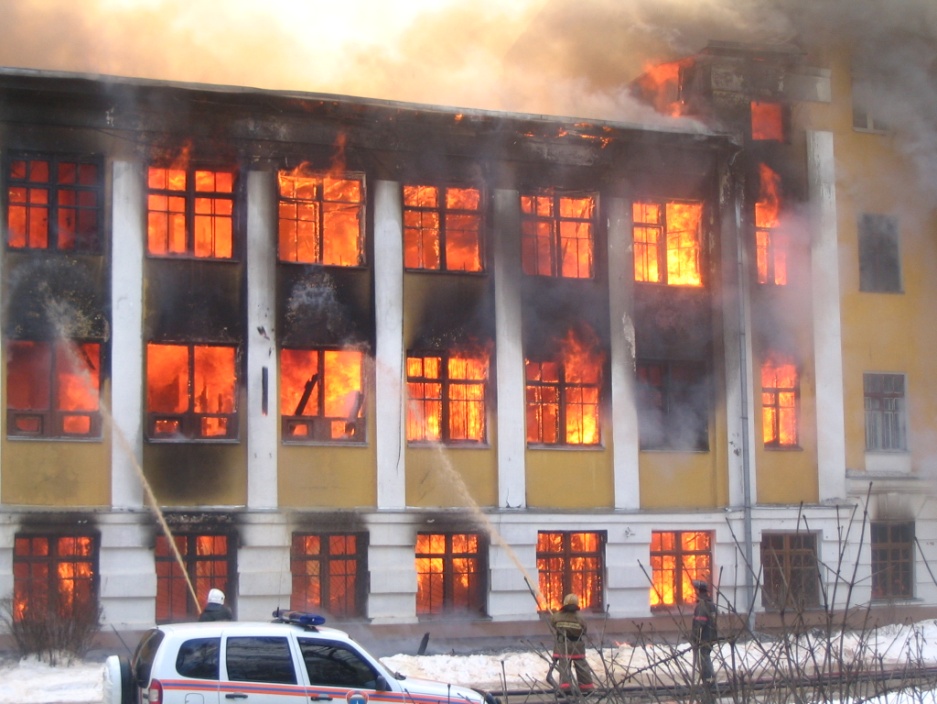 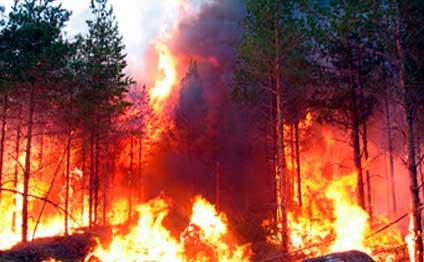 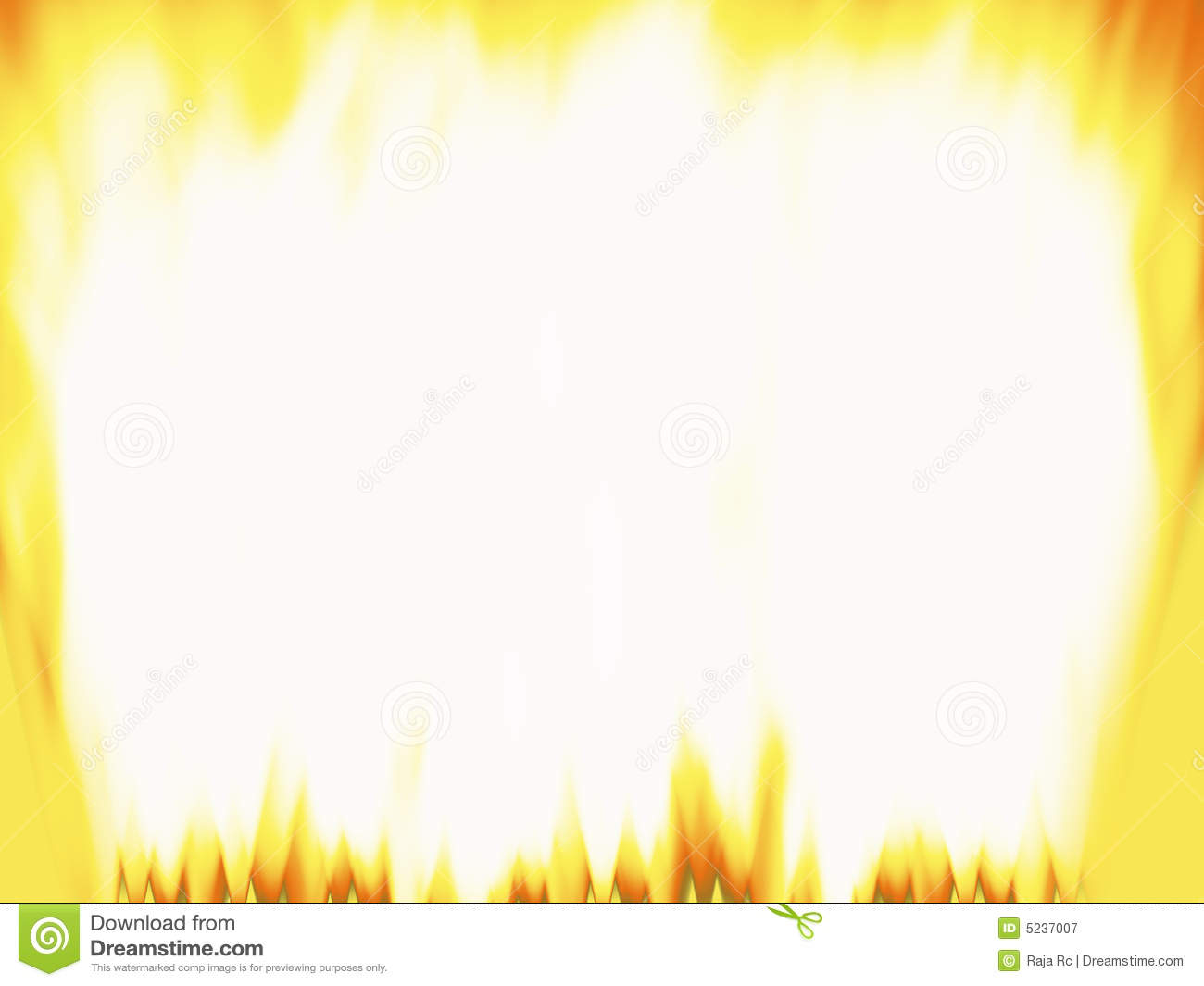 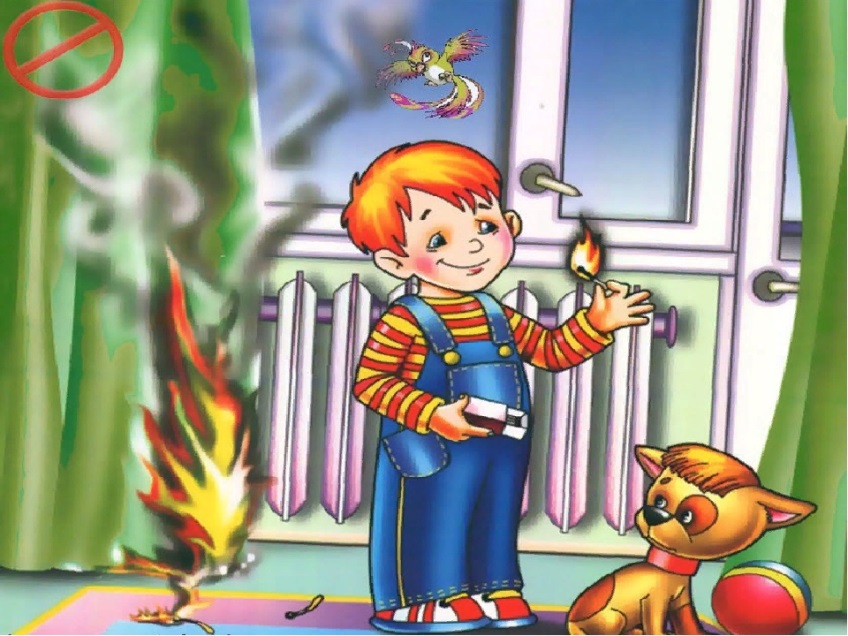 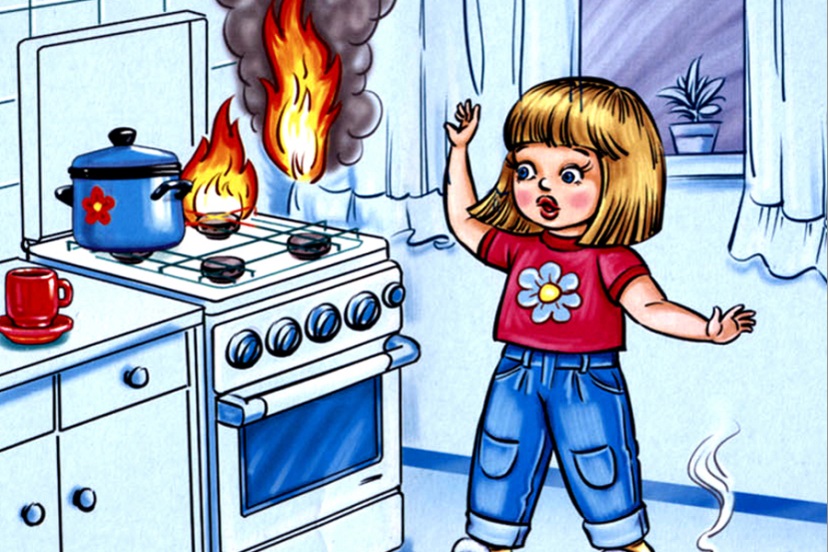 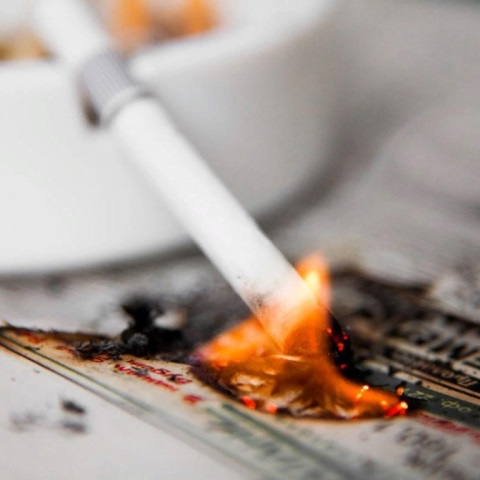 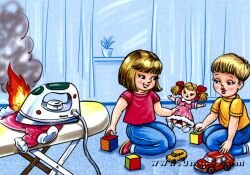 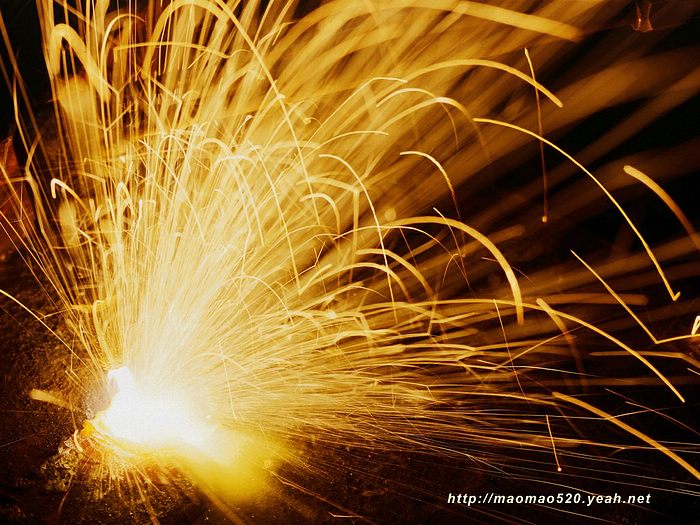 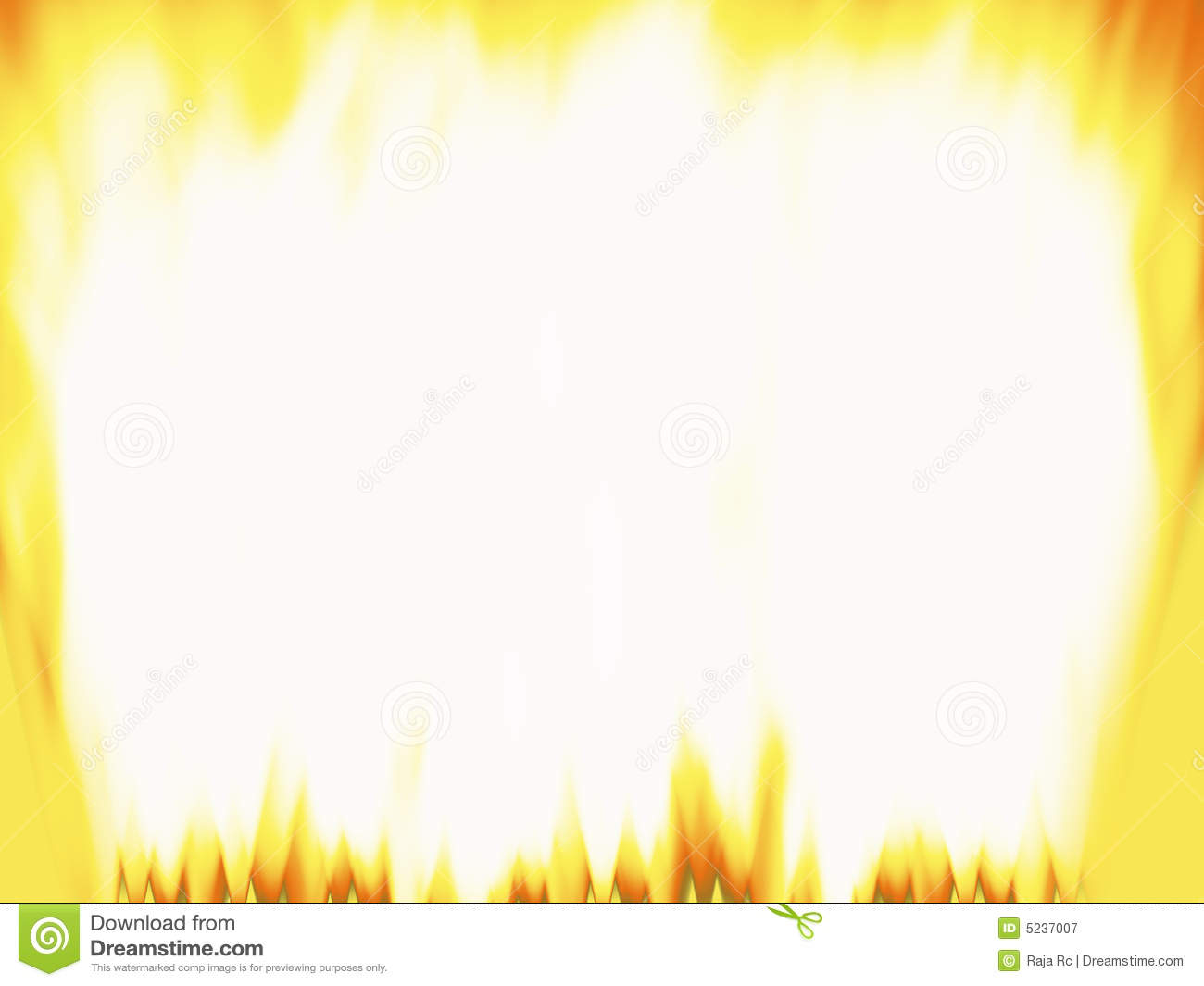 Для вас, ребятки, ещё одна загадка:
В брезентовой куртке и каске,Забыв про кольчужную бронь.
Решительно и без опаскиБросается рыцарь в огонь!
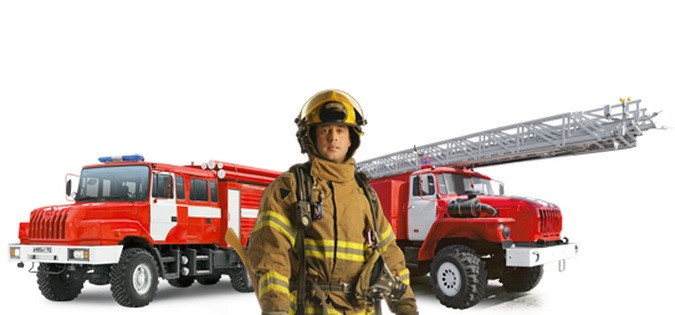 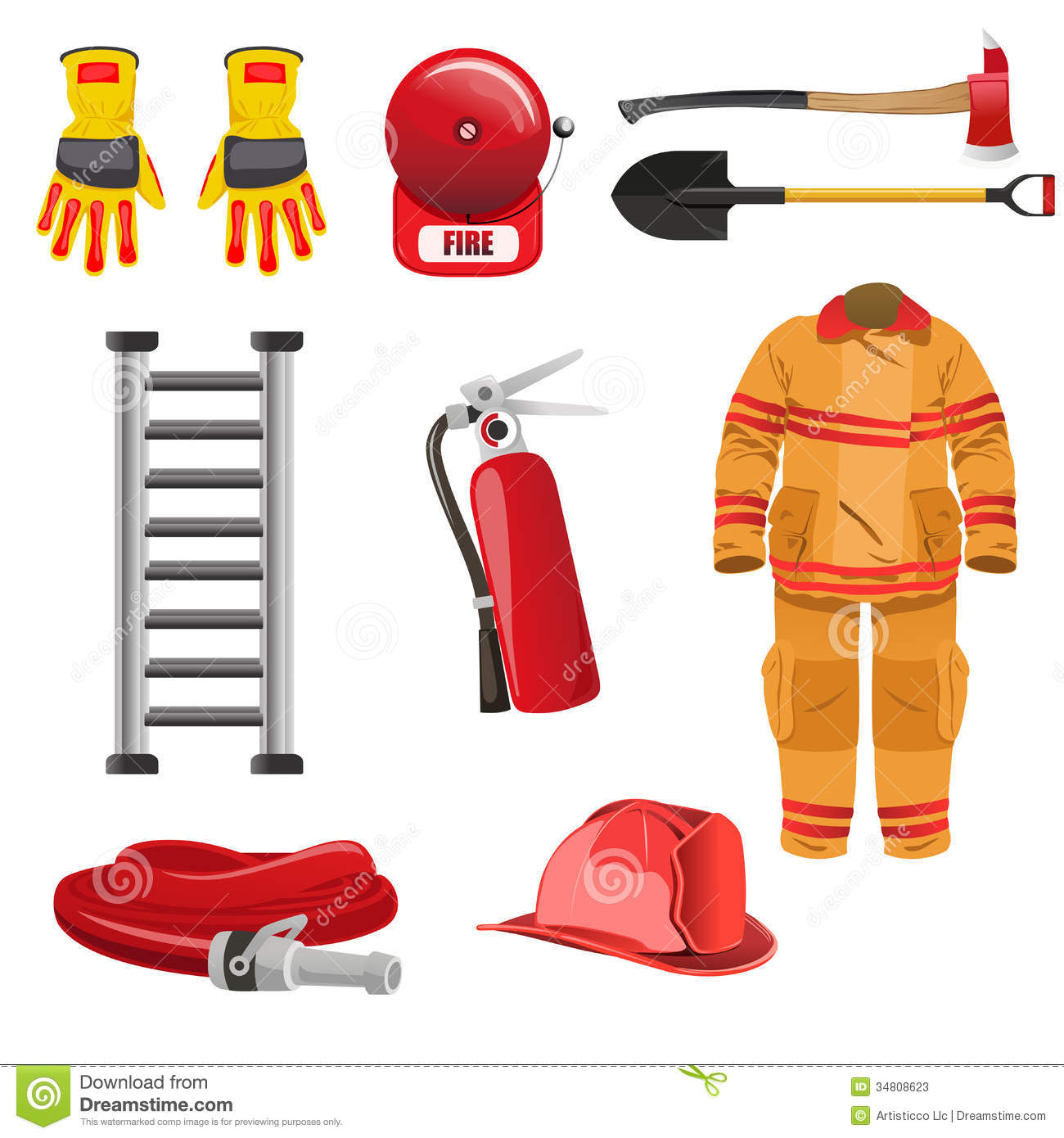 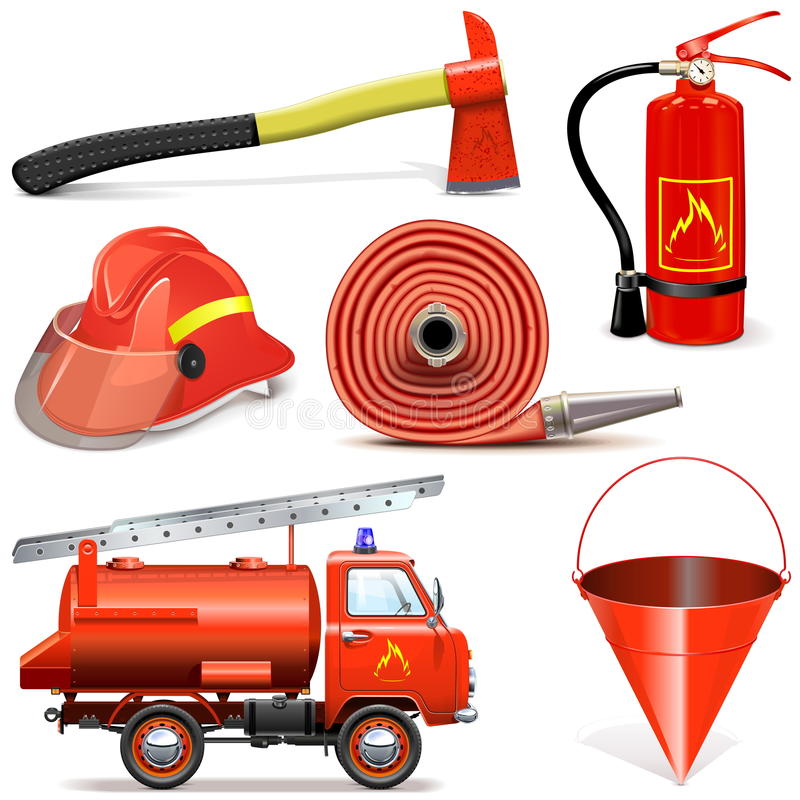 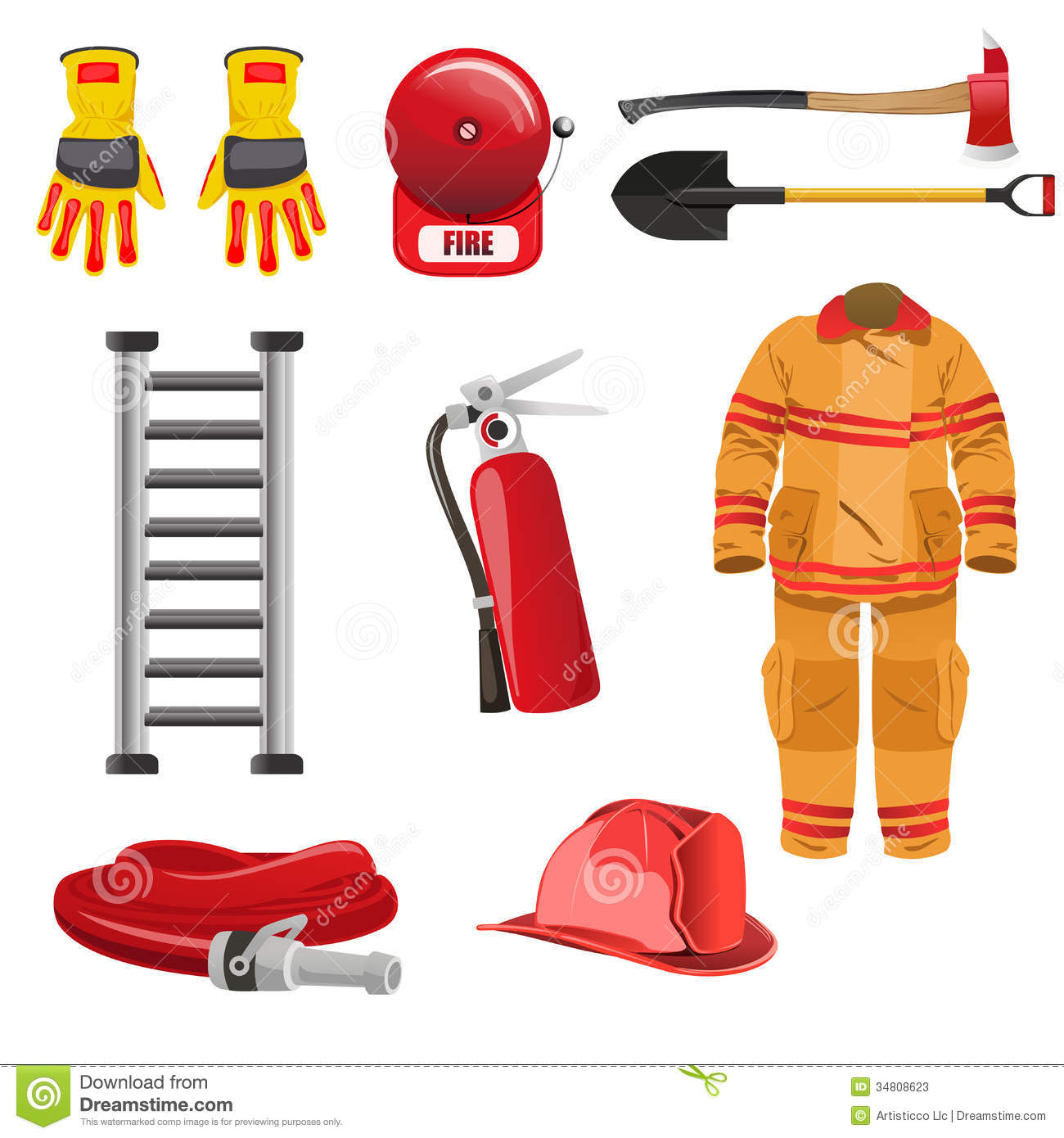 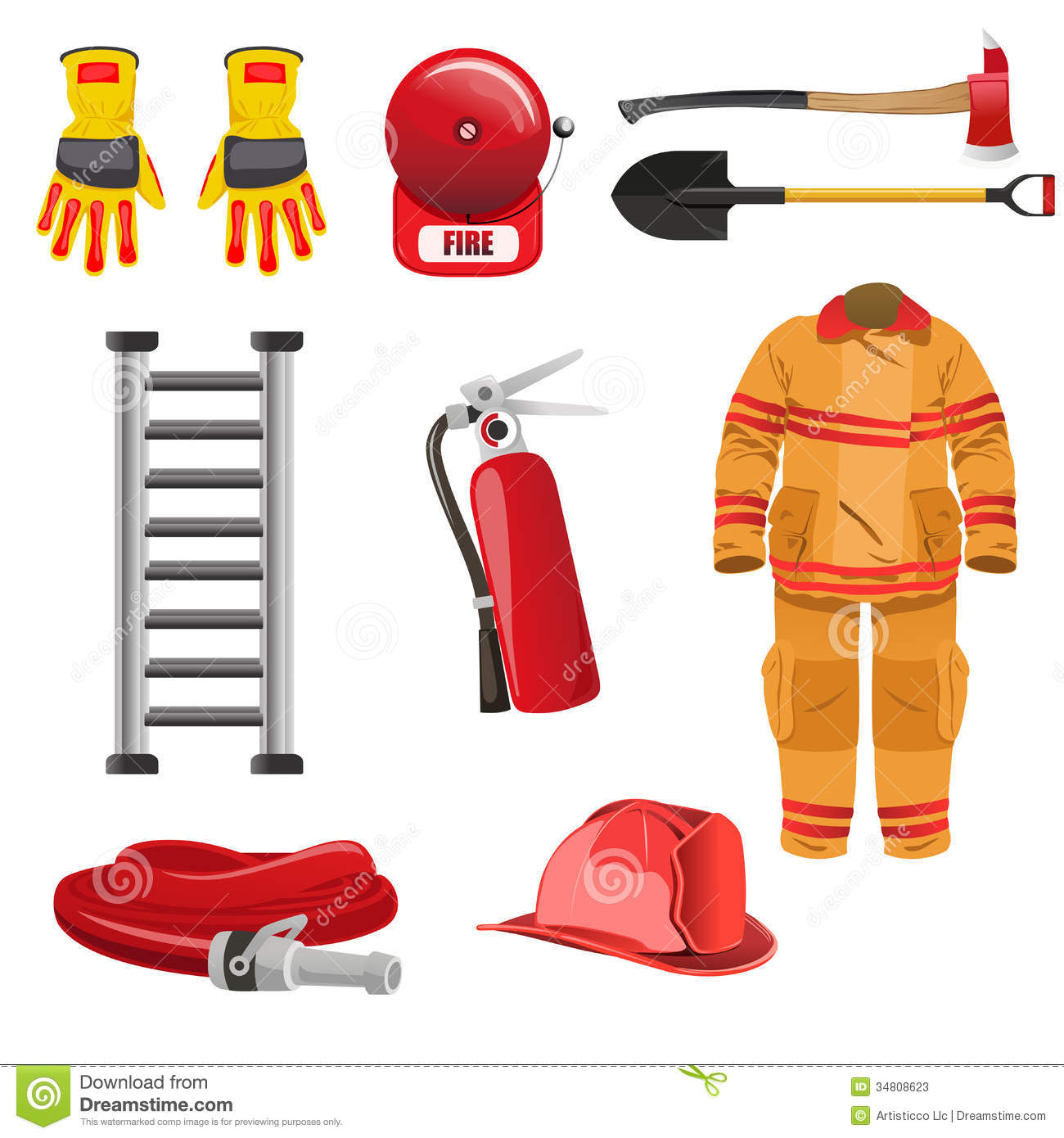 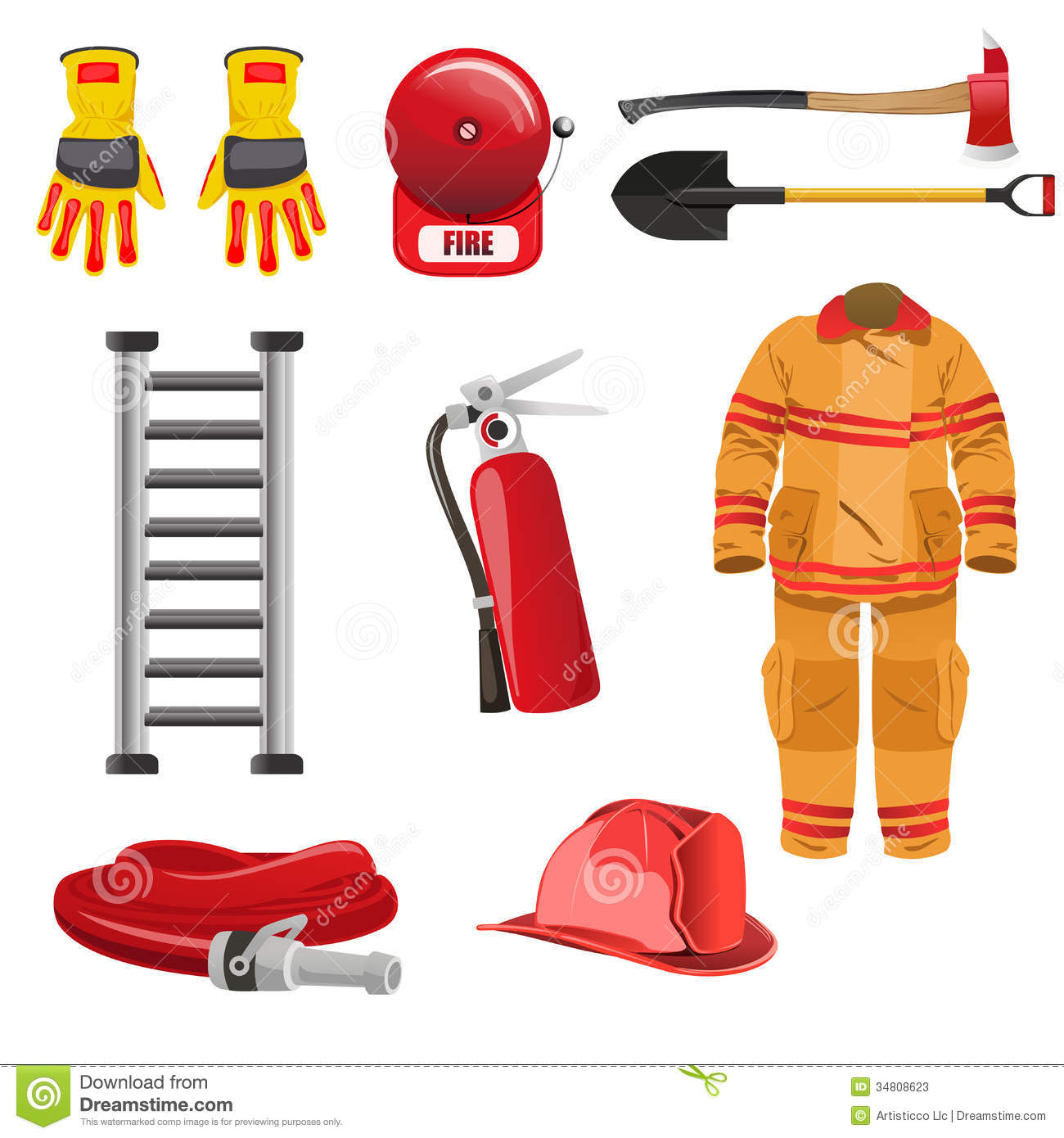 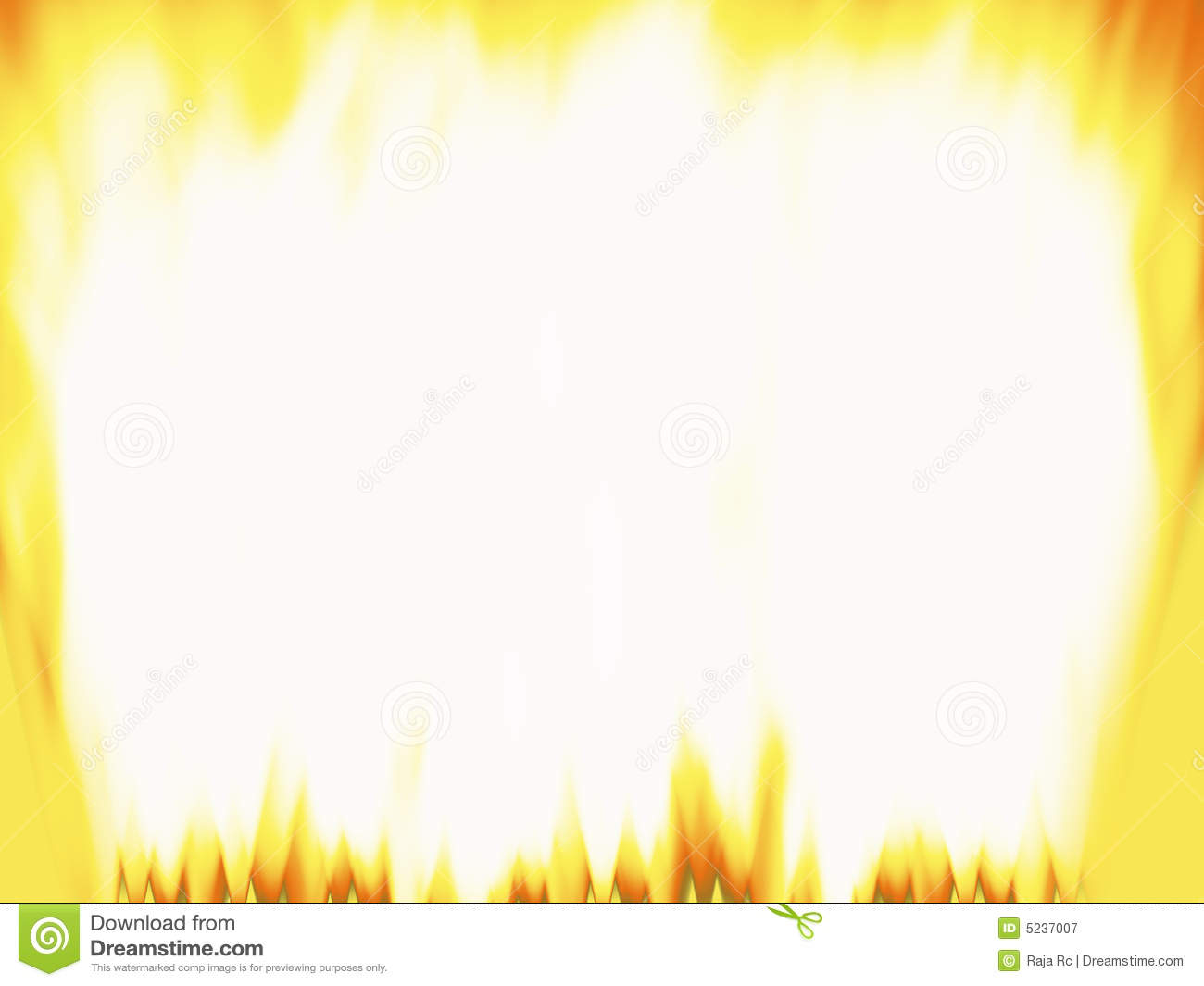 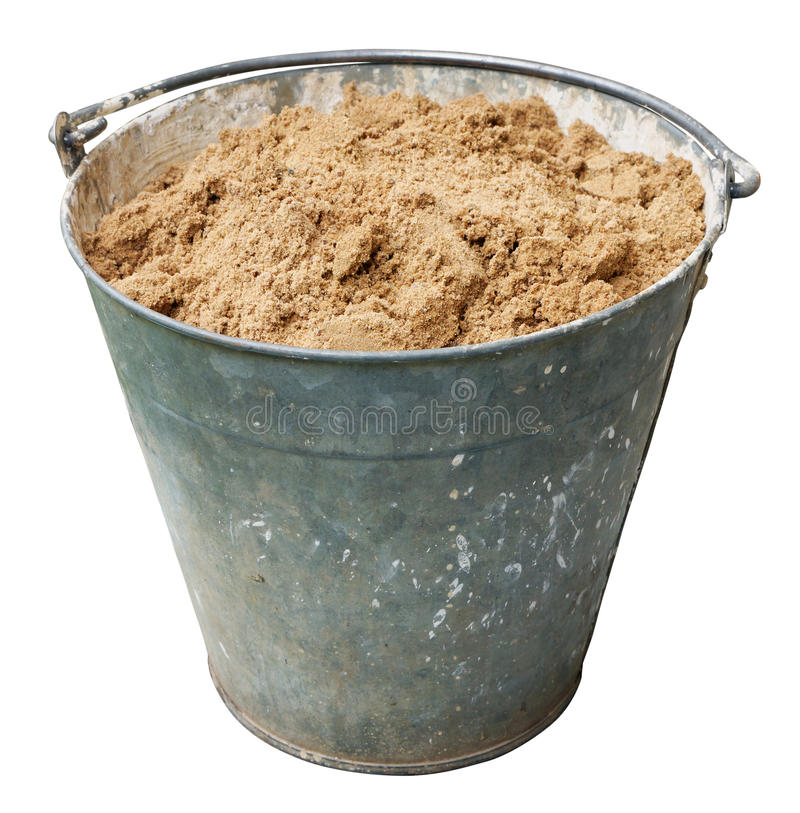 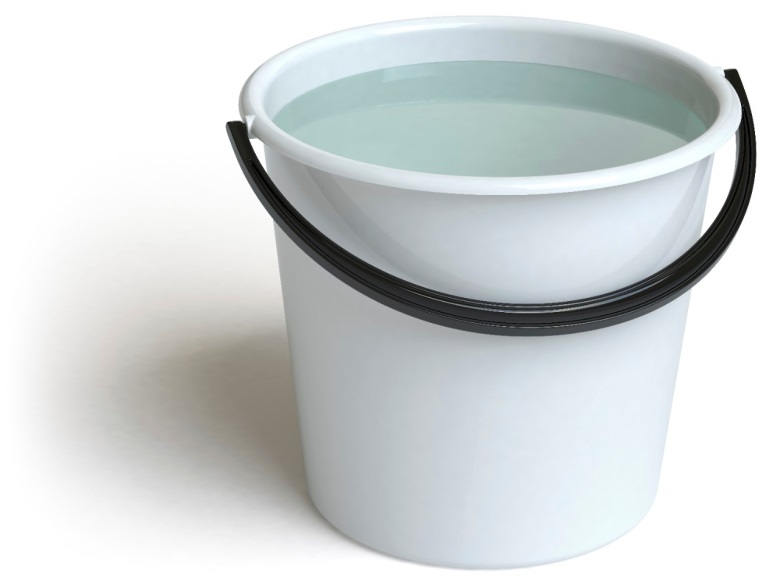 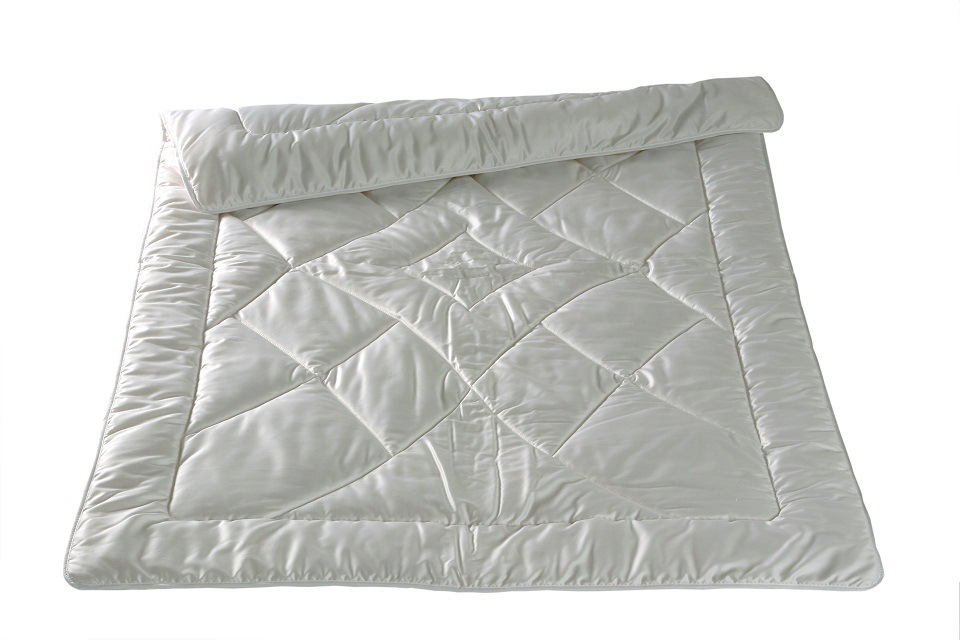 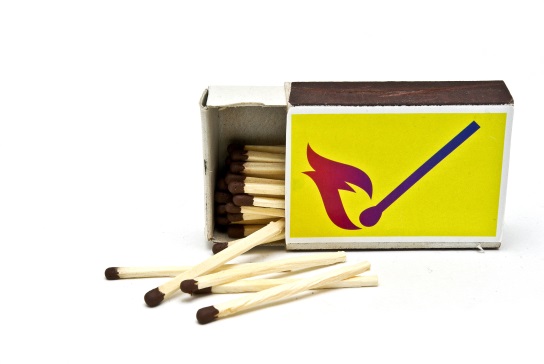 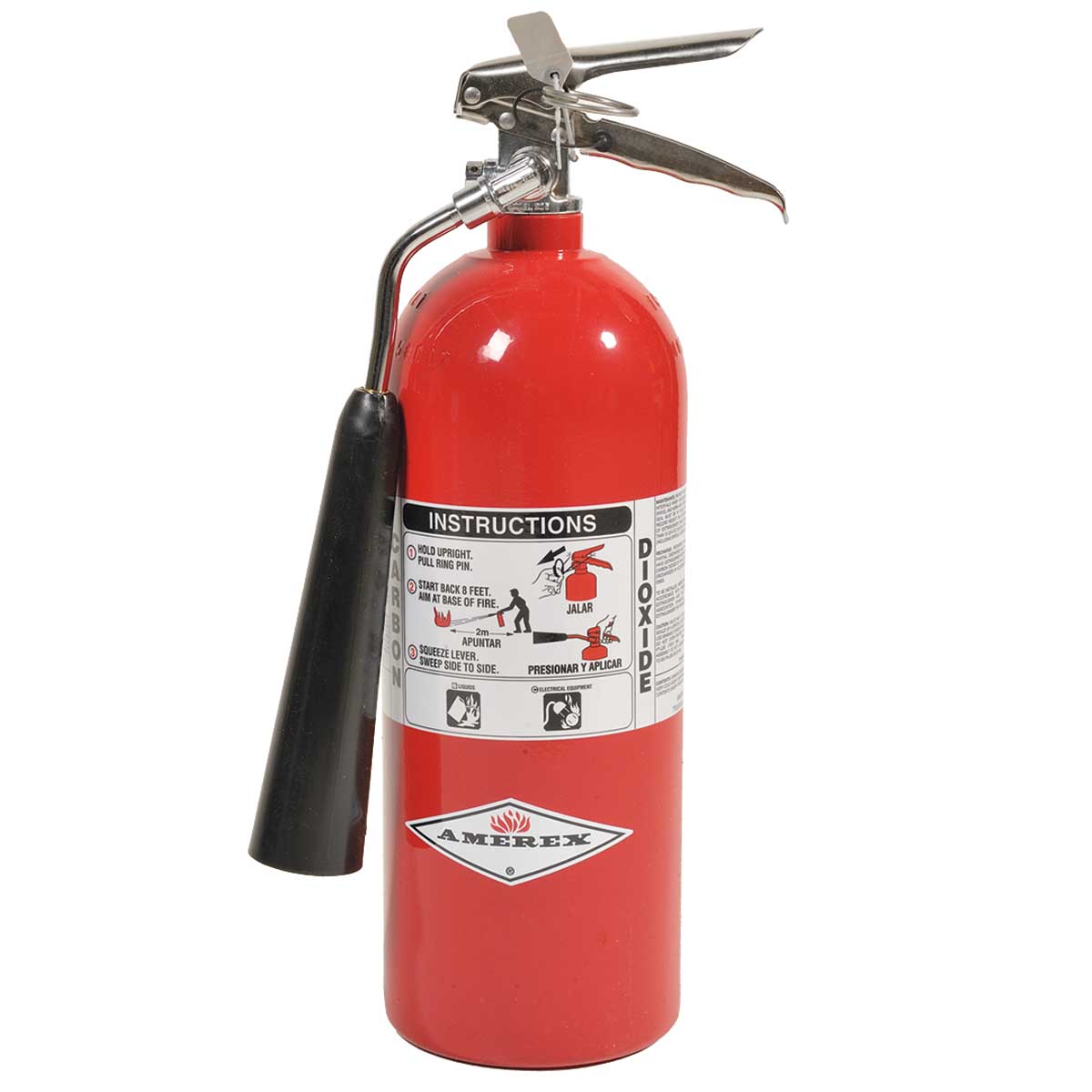 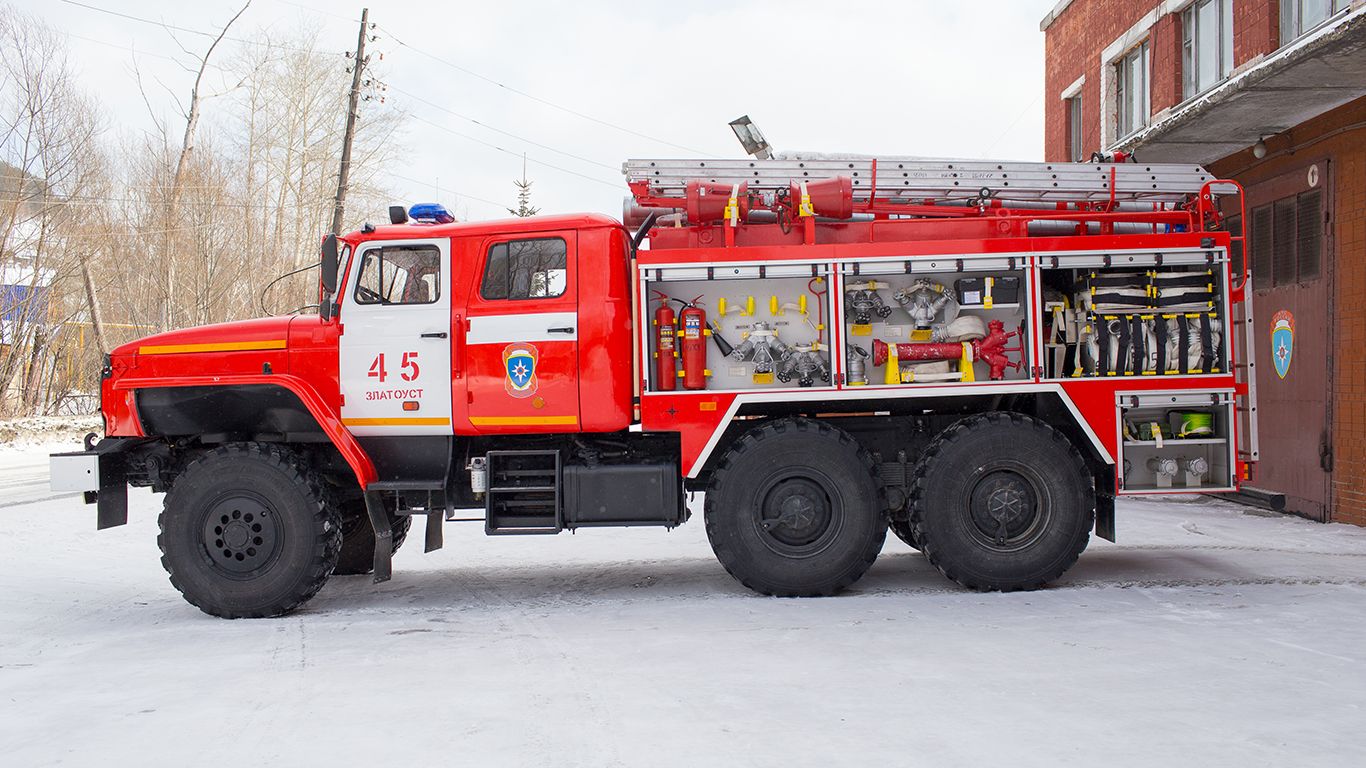 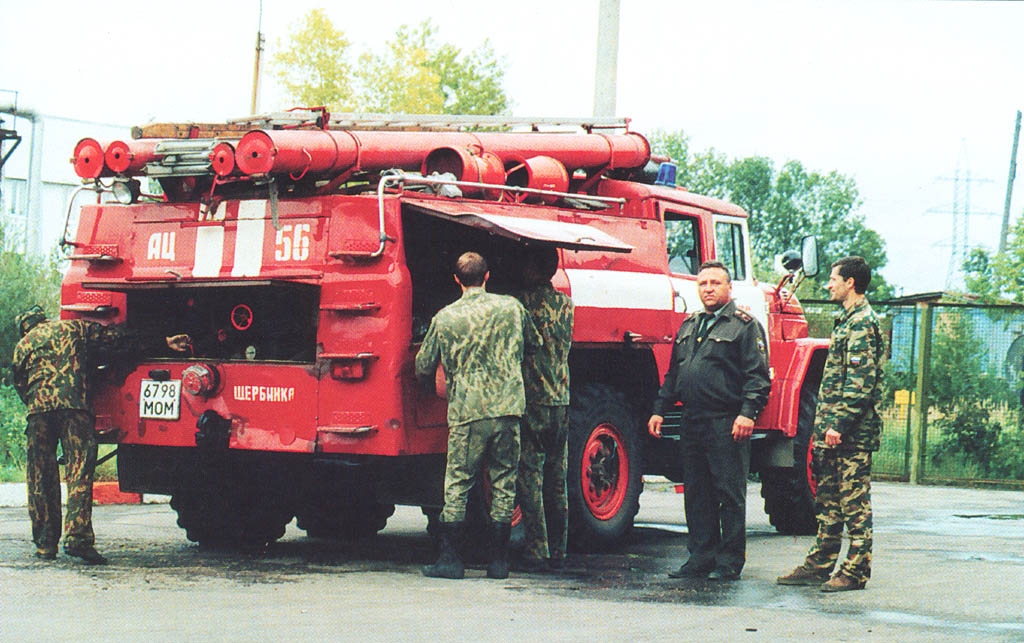 Мчится огненной стрелой
Мчится вдаль машина
И зальет пожар любой
Смелая дружина.
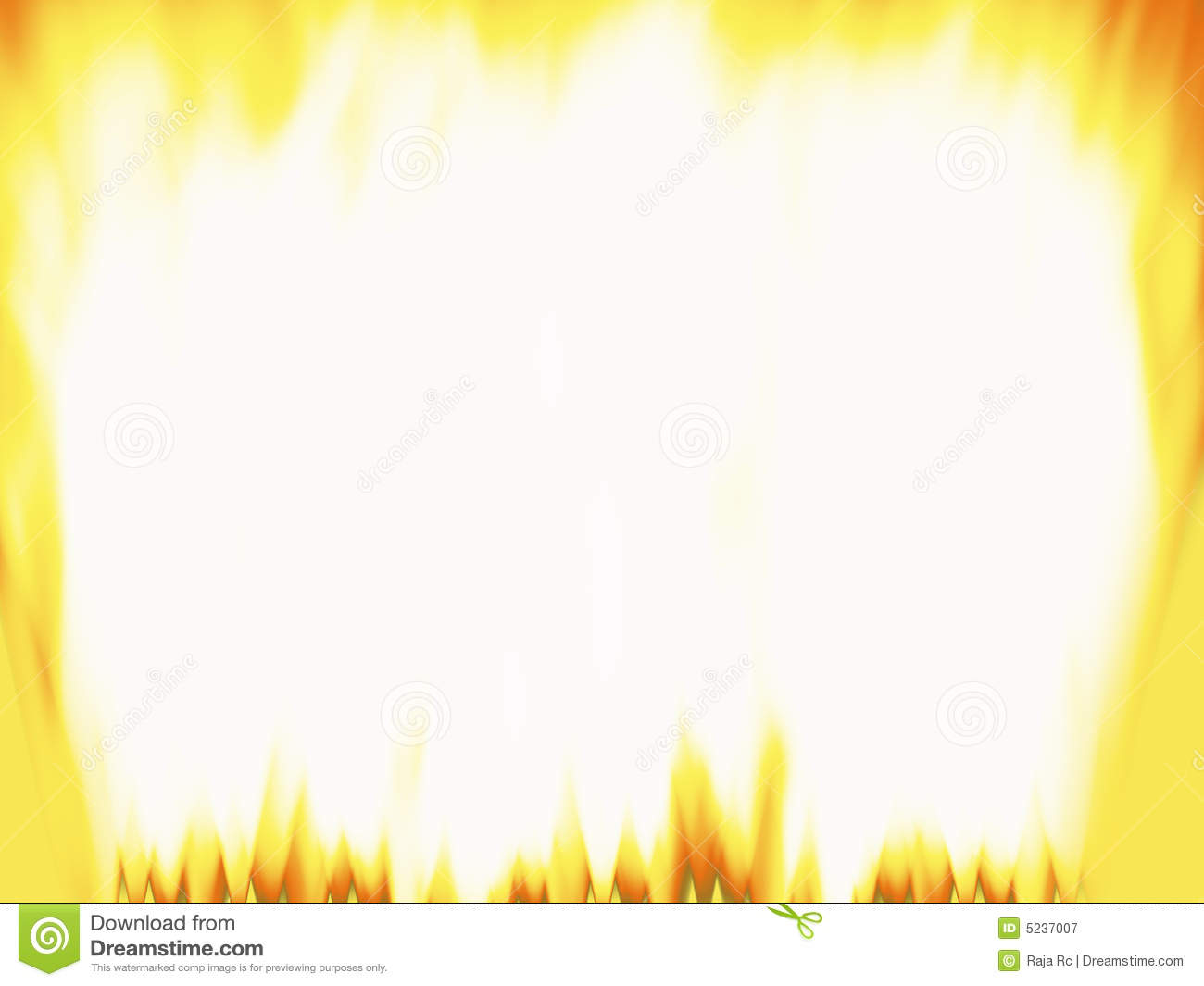 Если вдруг пожар возник
Ты обязан в тот же миг
В часть пожарным позвонить
О пожаре… (сообщить).
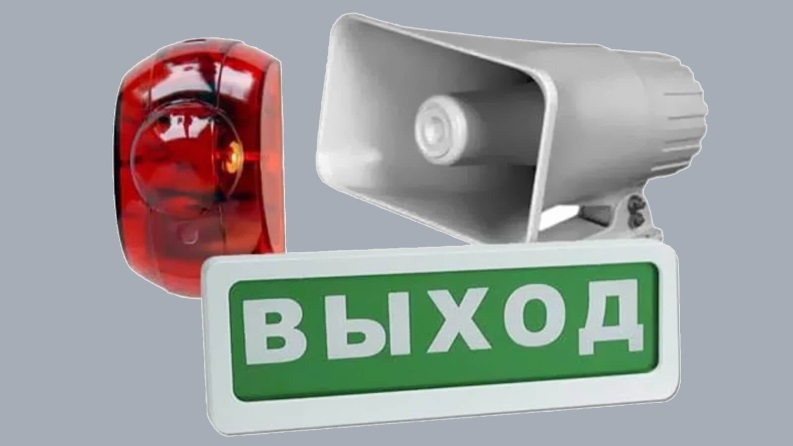 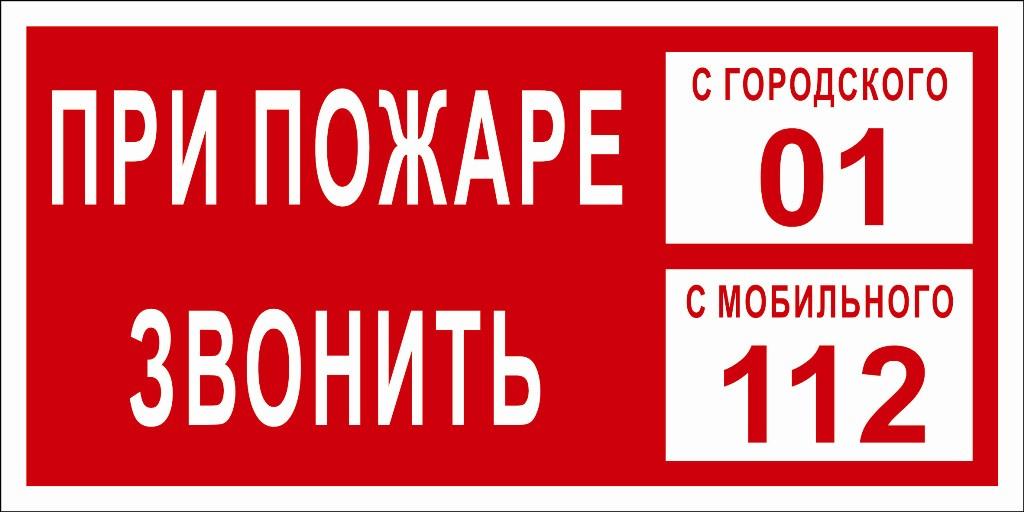 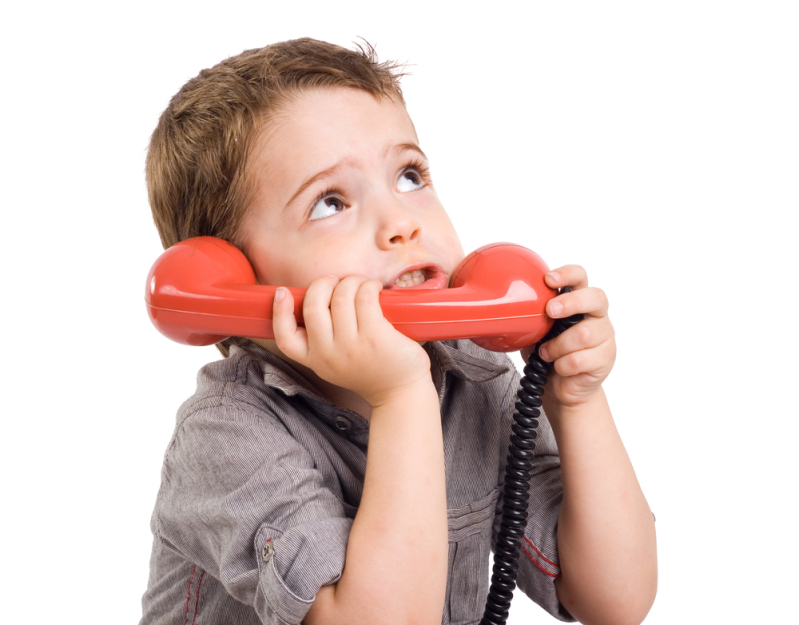 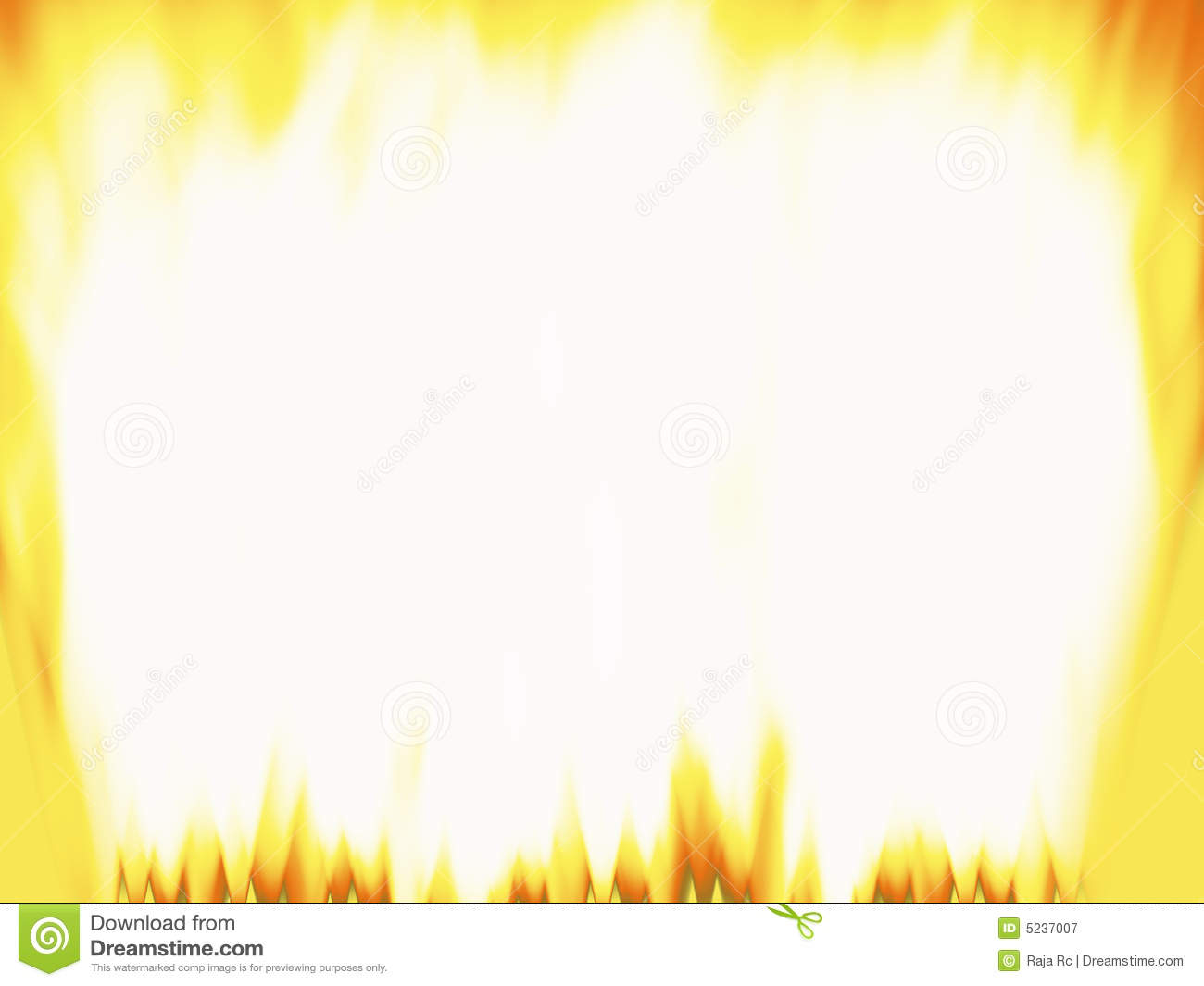 Ответьте   на вопросы
1. Назовите номер телефона для сообщения о пожаре?
«01»
2. Как называют людей, которые тушат пожары?
пожарные
3. Назовите средство пожаротушения, которым можно воспользоваться?
огнетушитель
4. Отчего чаще всего страдают люди при пожаре?
от огня и дыма
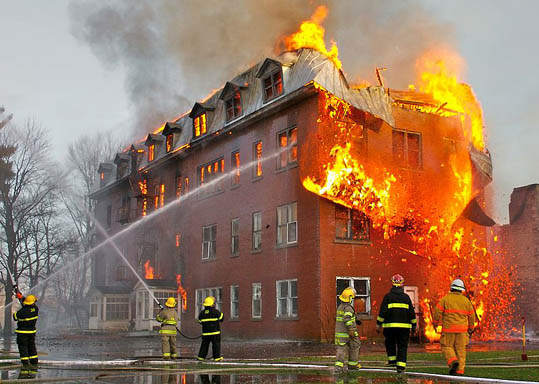 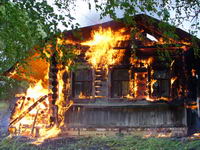 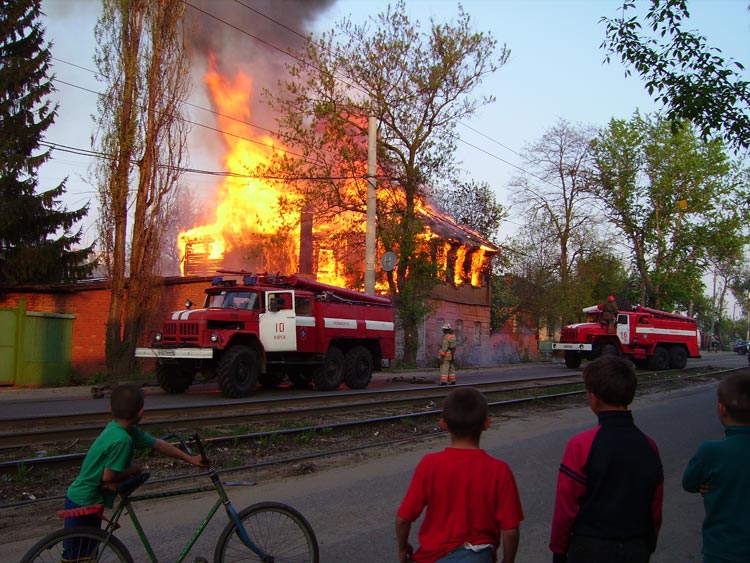 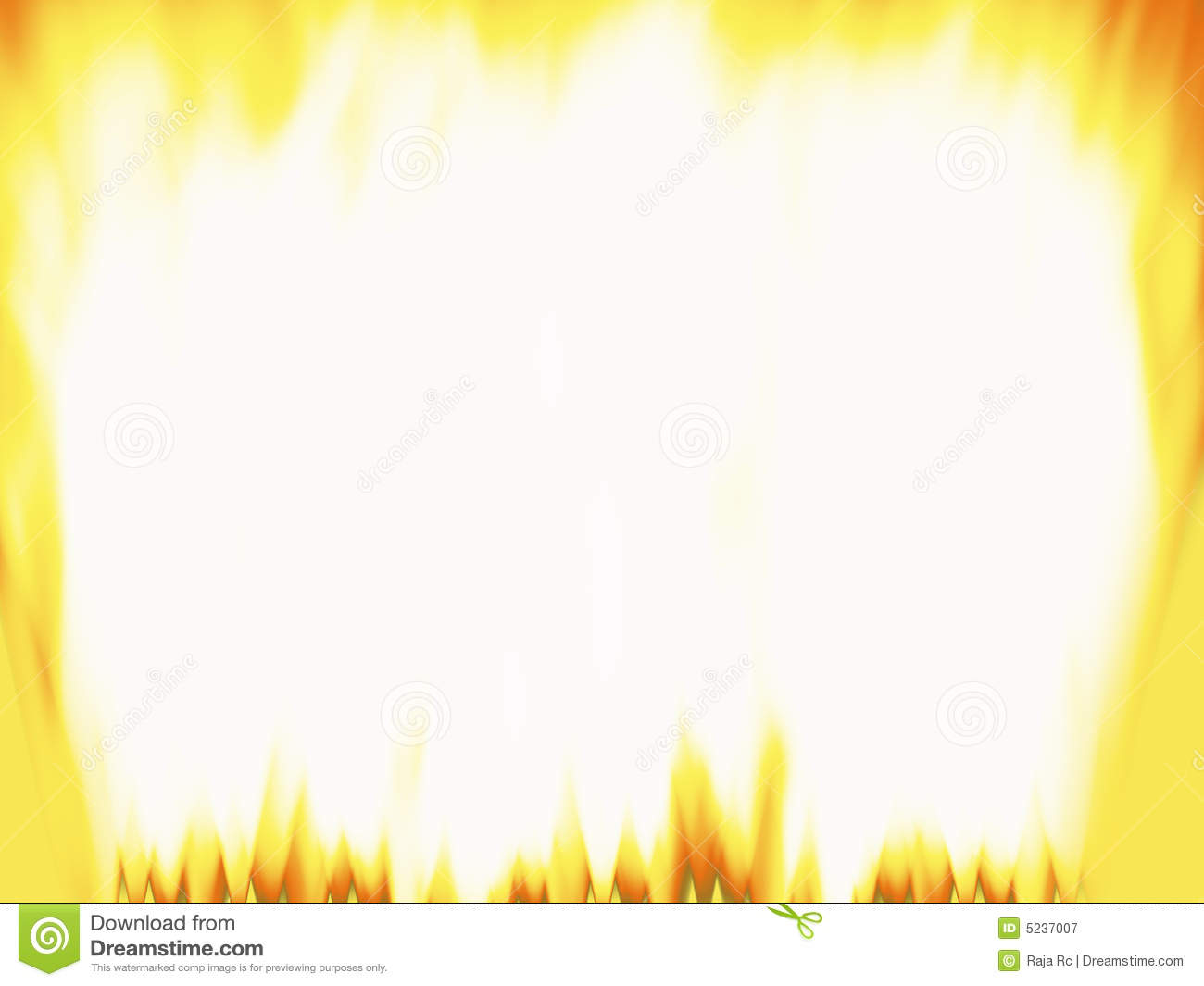 БУДЬ ОСТОРОЖЕН С ОГНЕМ !
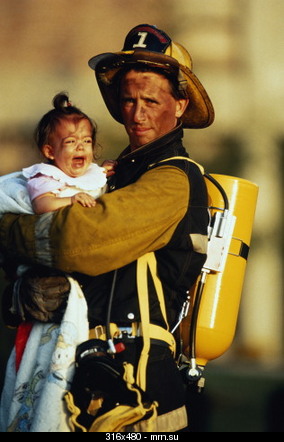